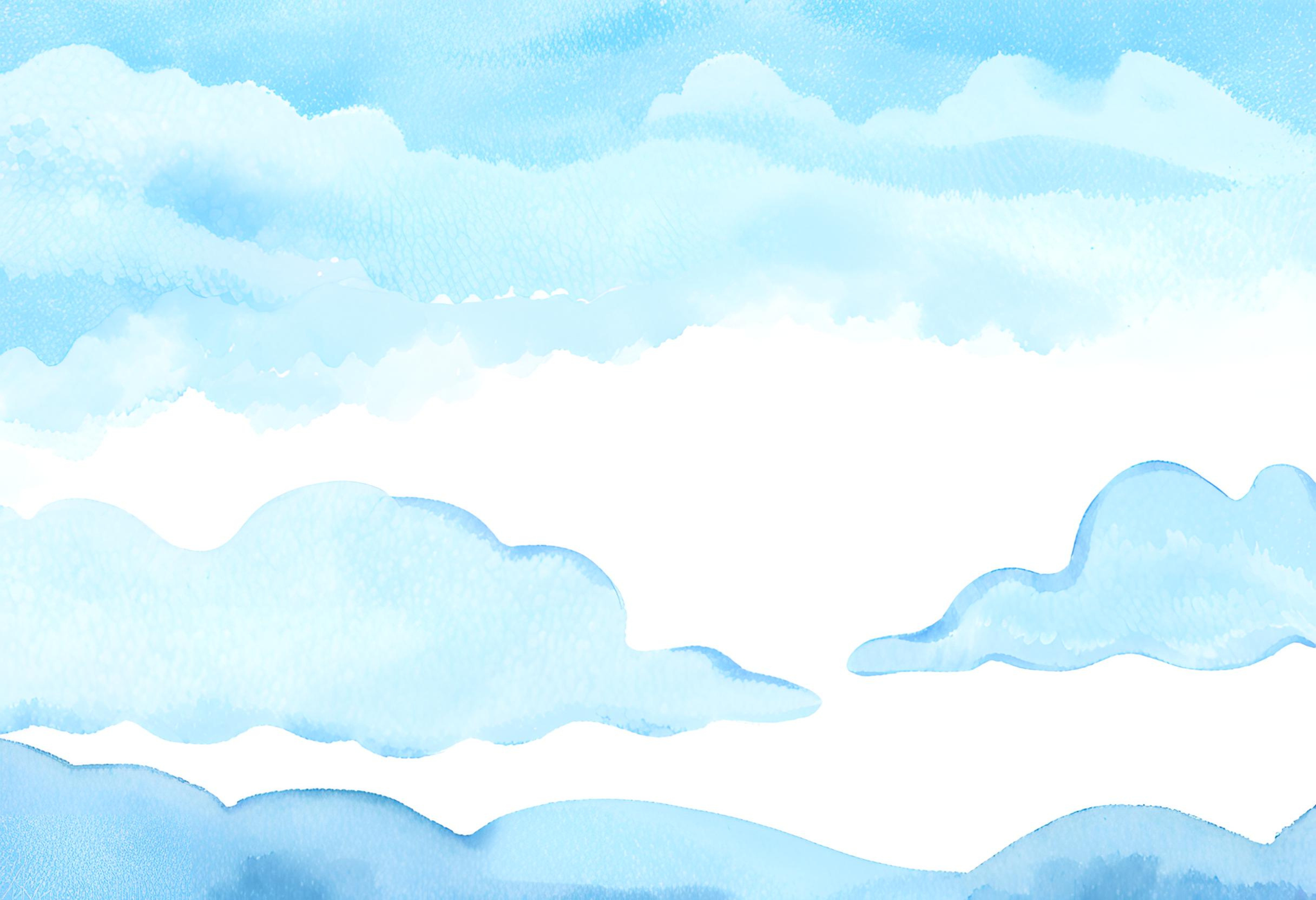 Christian Baptism
Slides
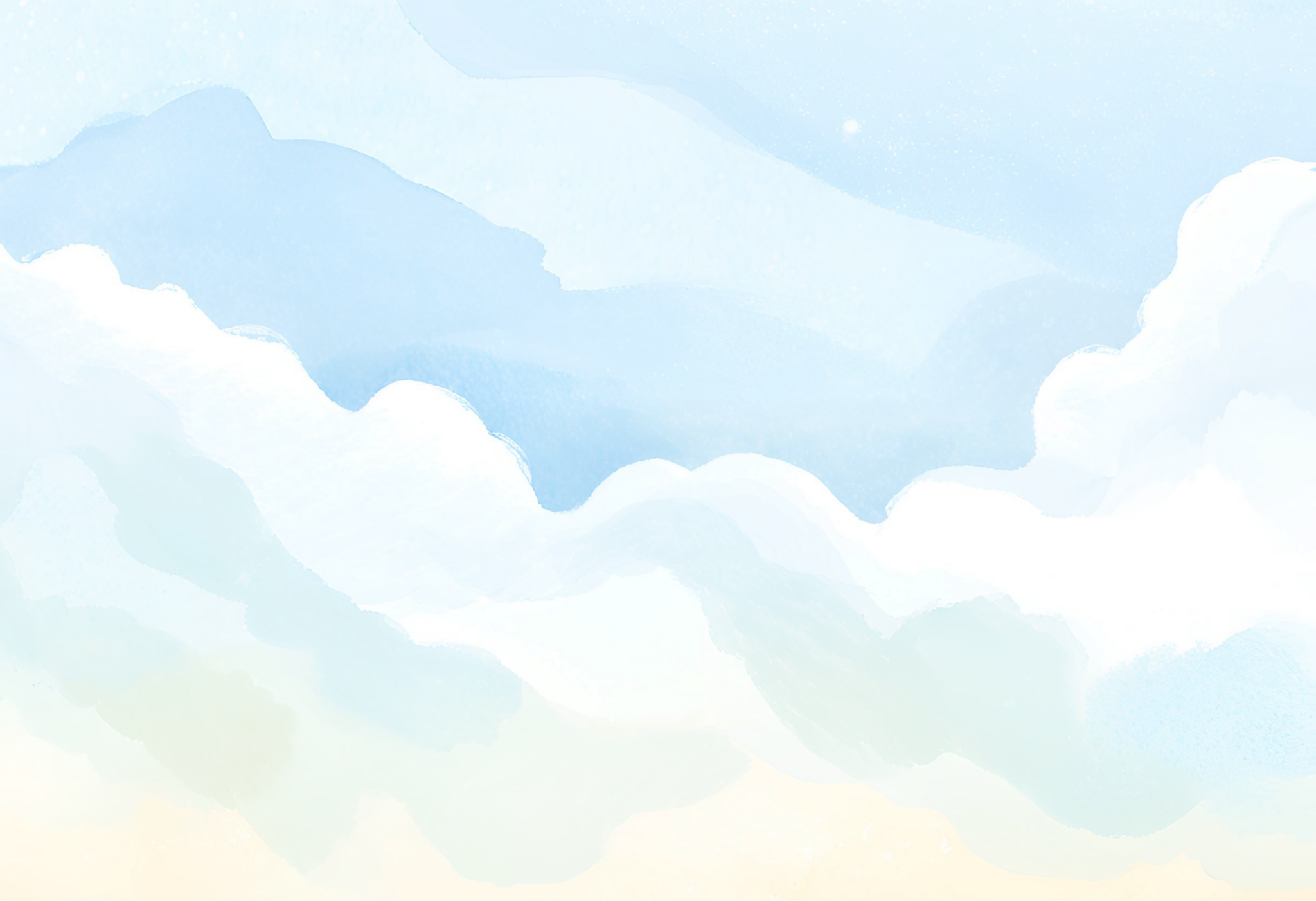 Agenda
02.
01.
03.
Our Church
Elaborate on what you want to discuss.
Introduction
About Us
Elaborate on what you want to discuss.
Elaborate on what you want to discuss.
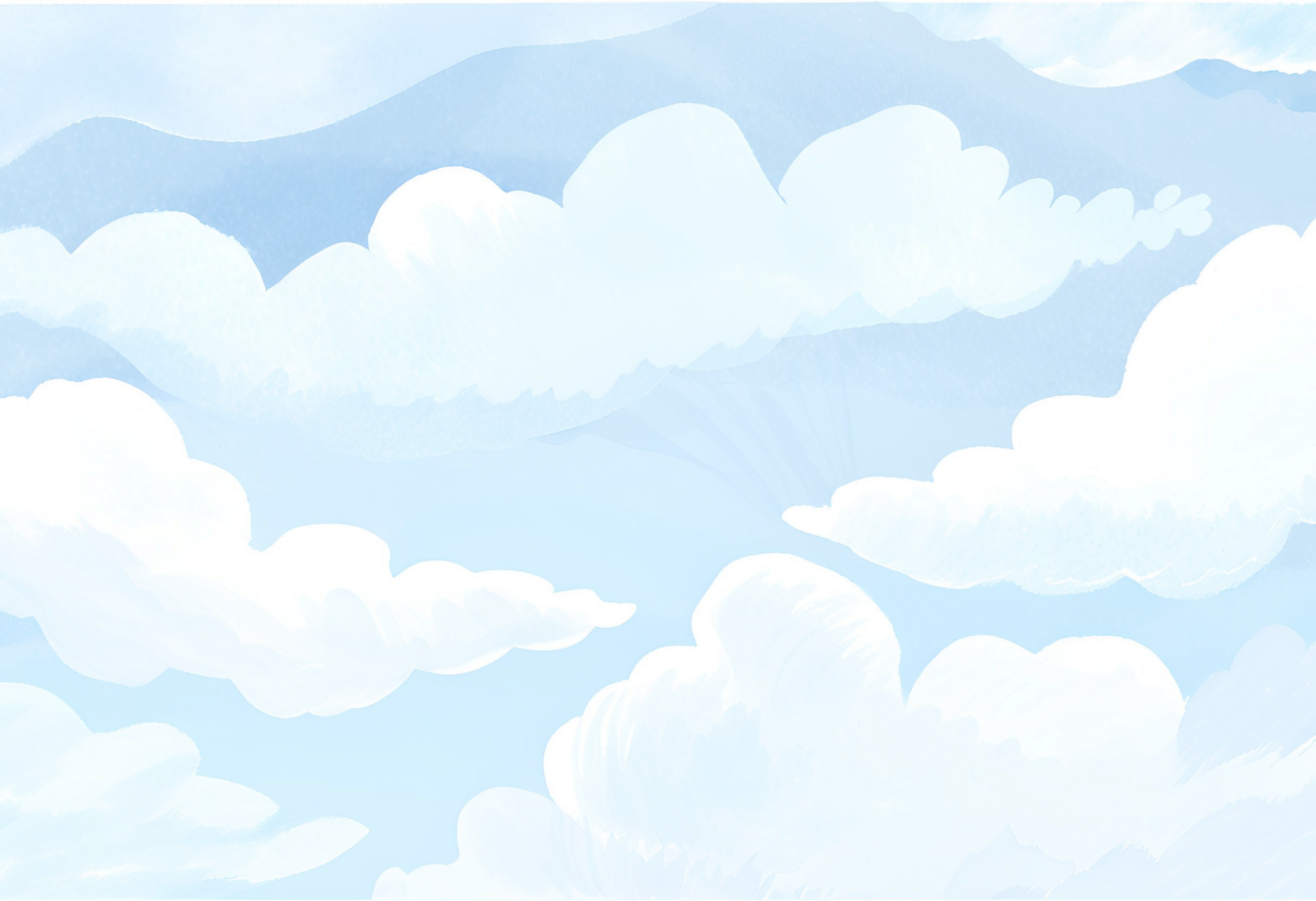 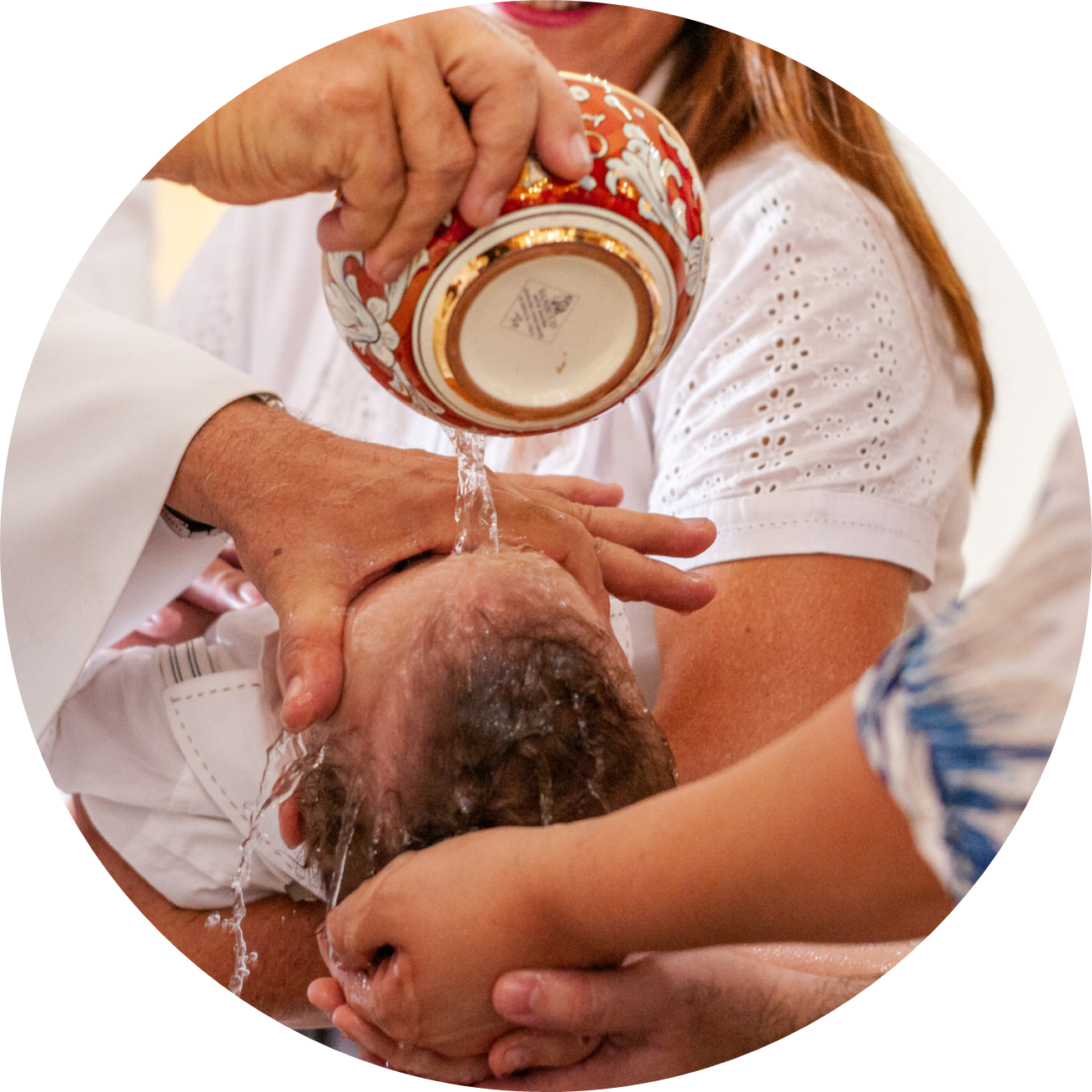 01.
Introduction
Elaborate on what 
you want to discuss.
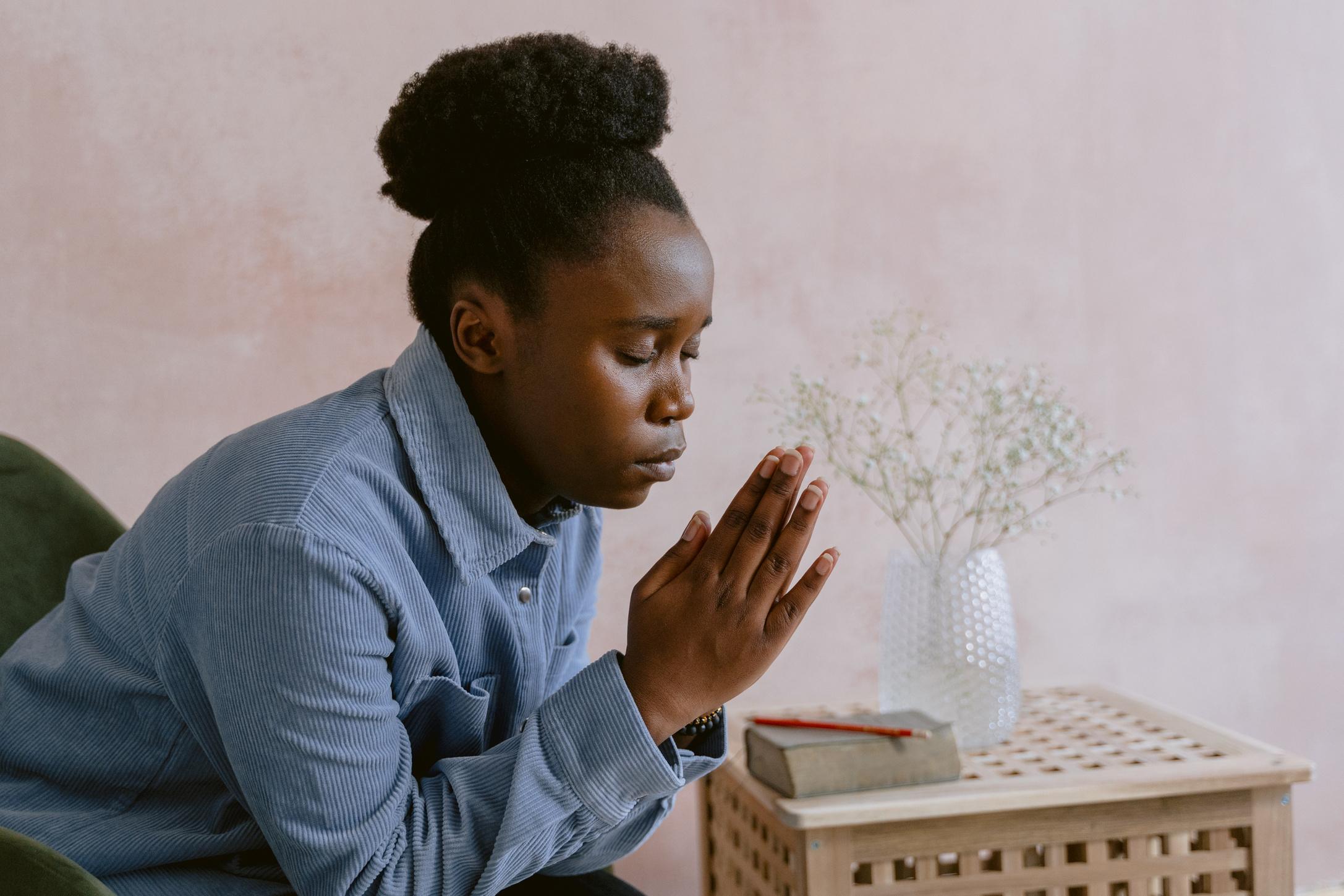 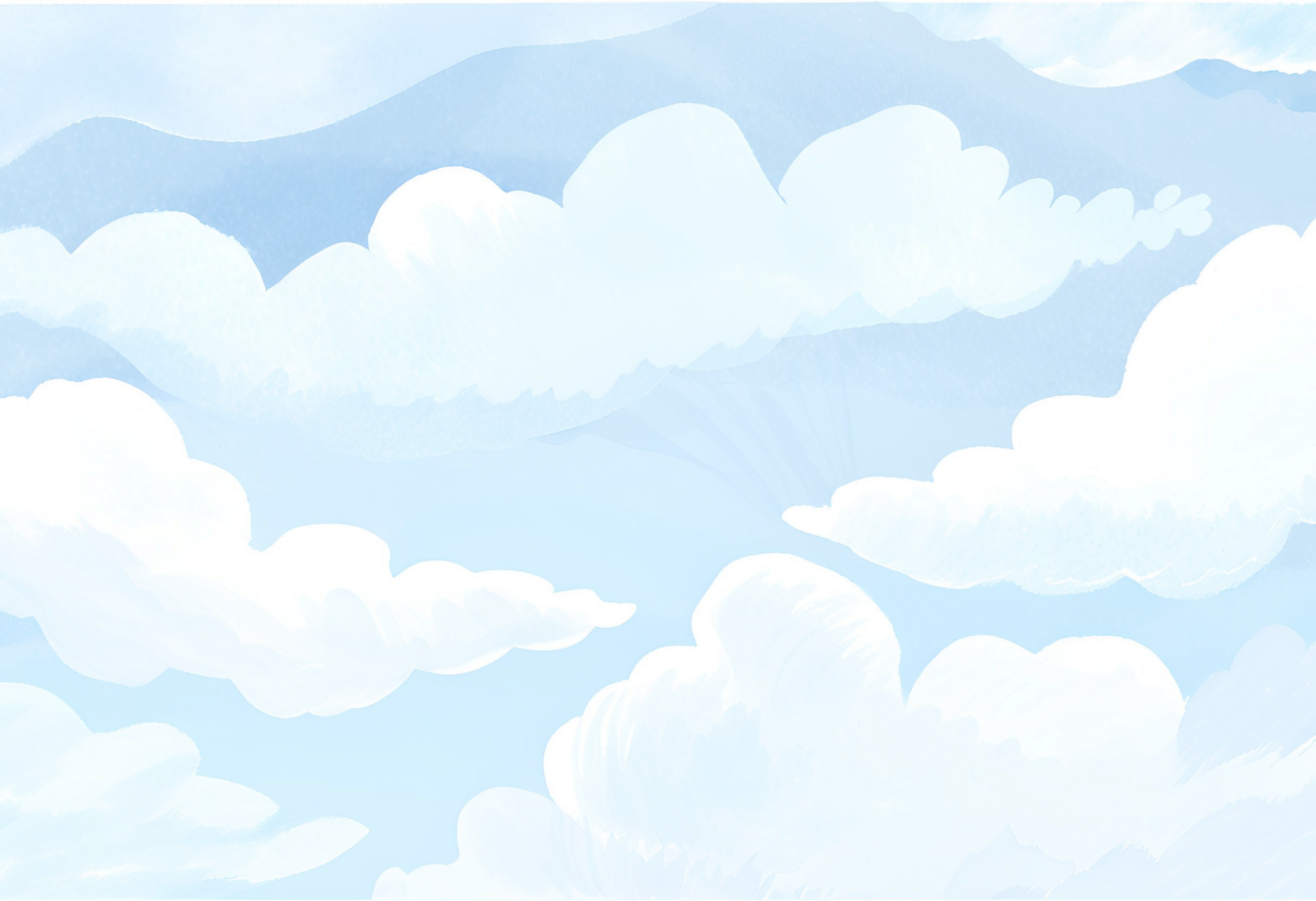 Welcome To Presentation
Name Surname
I'm Rain, and I'll be sharing with you my beautiful ideas. 
Follow me at @reallygreatsite to learn more.
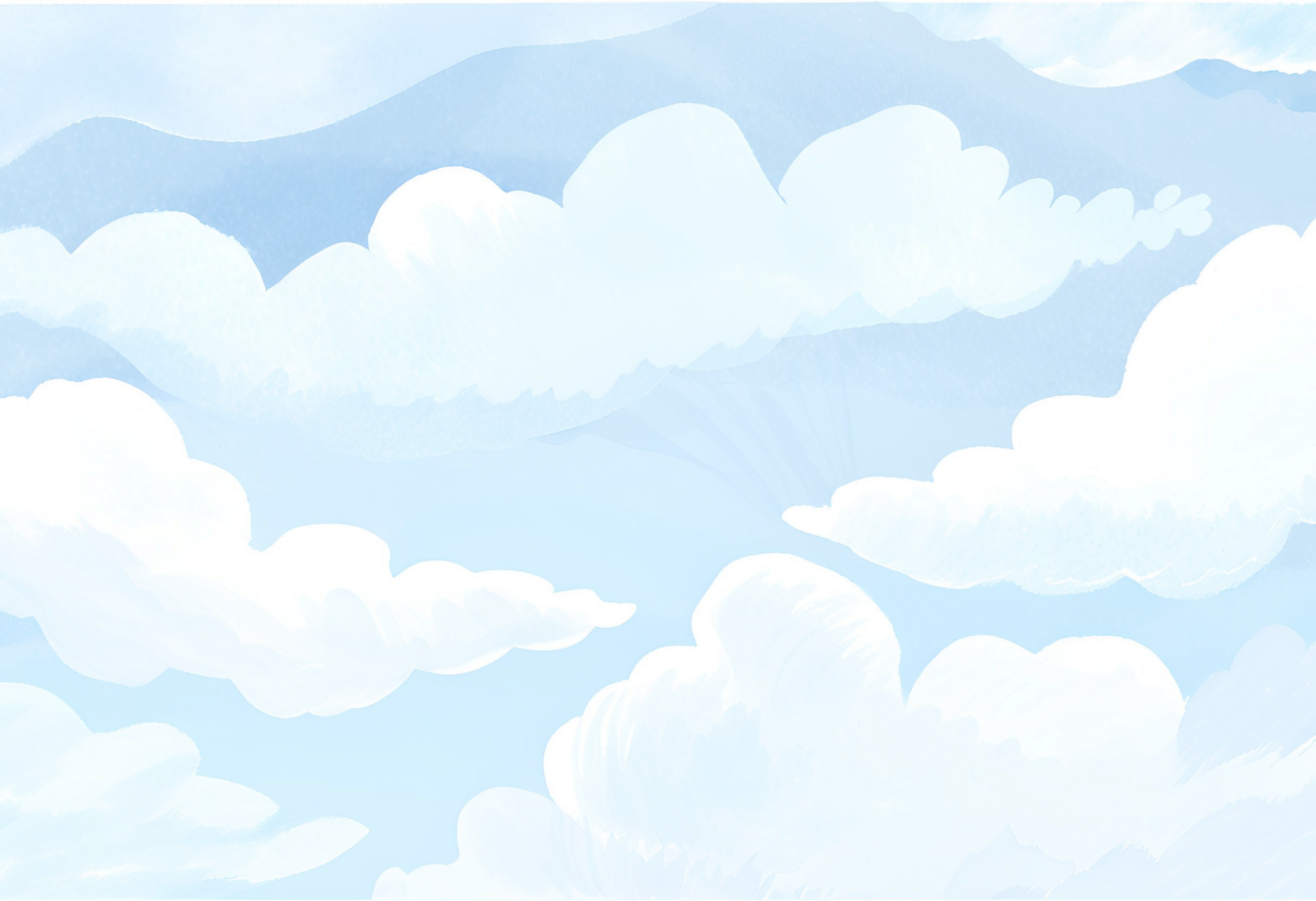 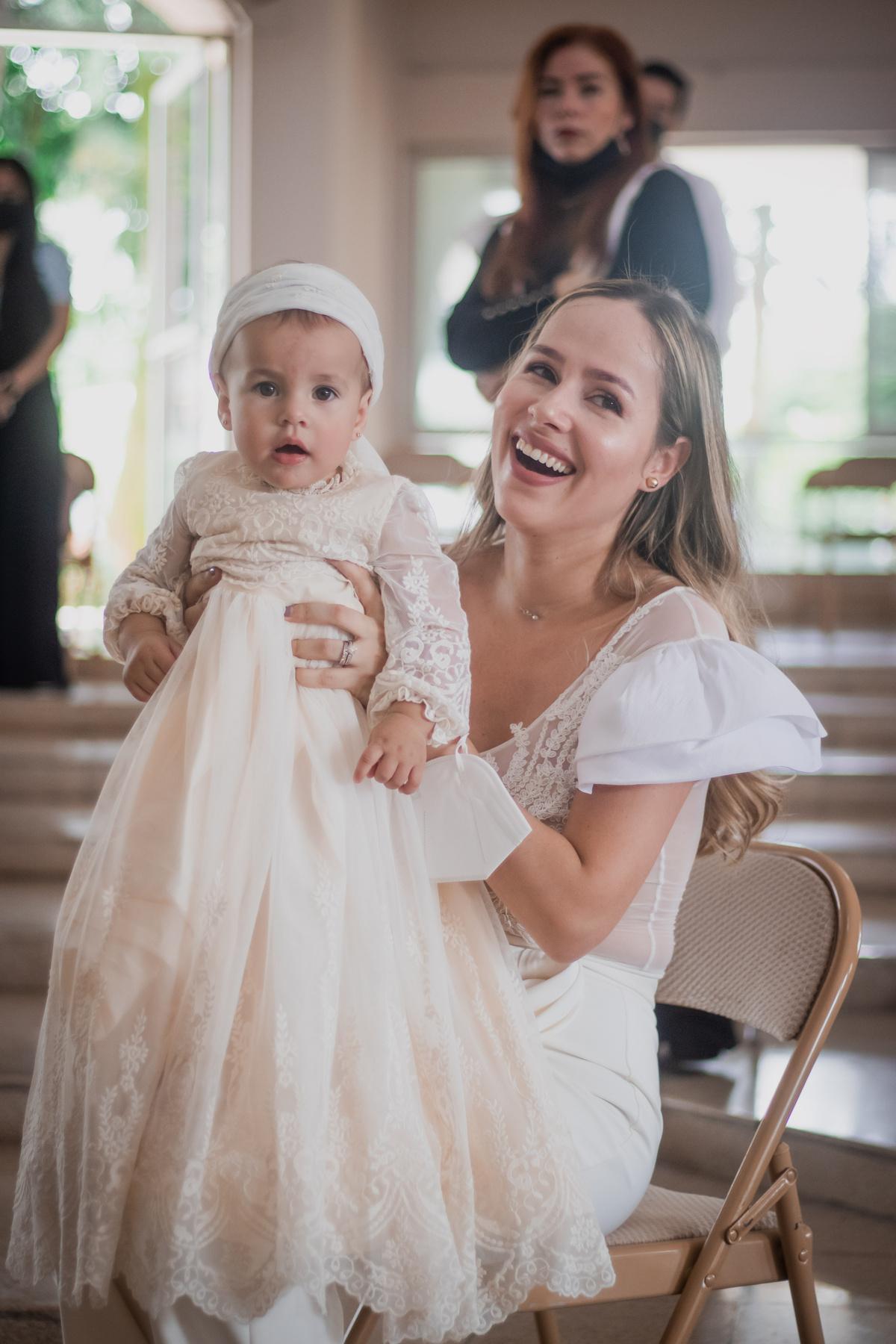 Our Flock
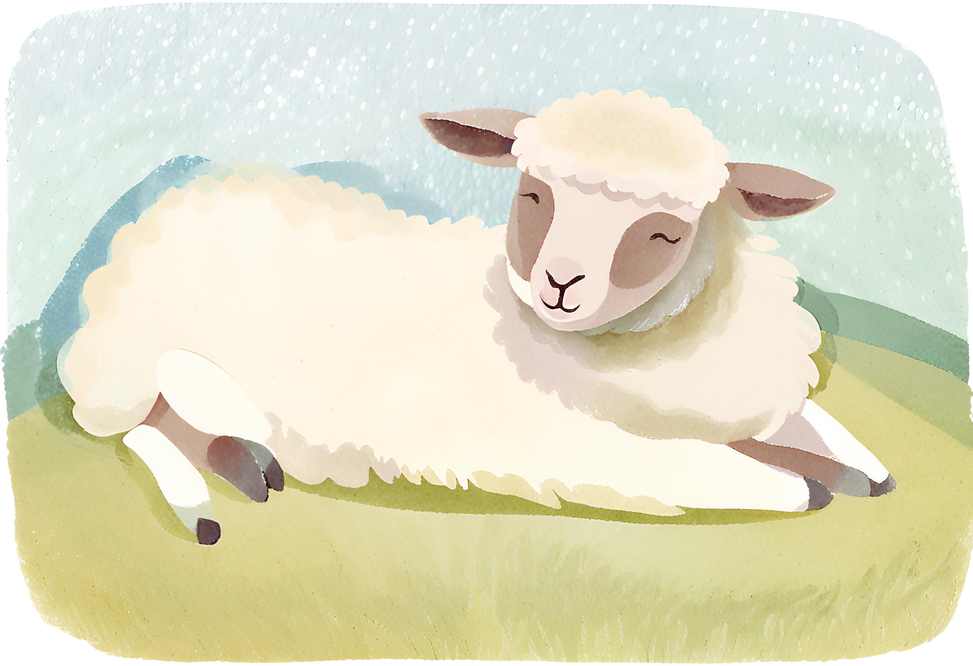 Who we are?
What we do?
Briefly elaborate on what you want to discuss.
Briefly elaborate on what you want to discuss.
Where are we?
What we do?
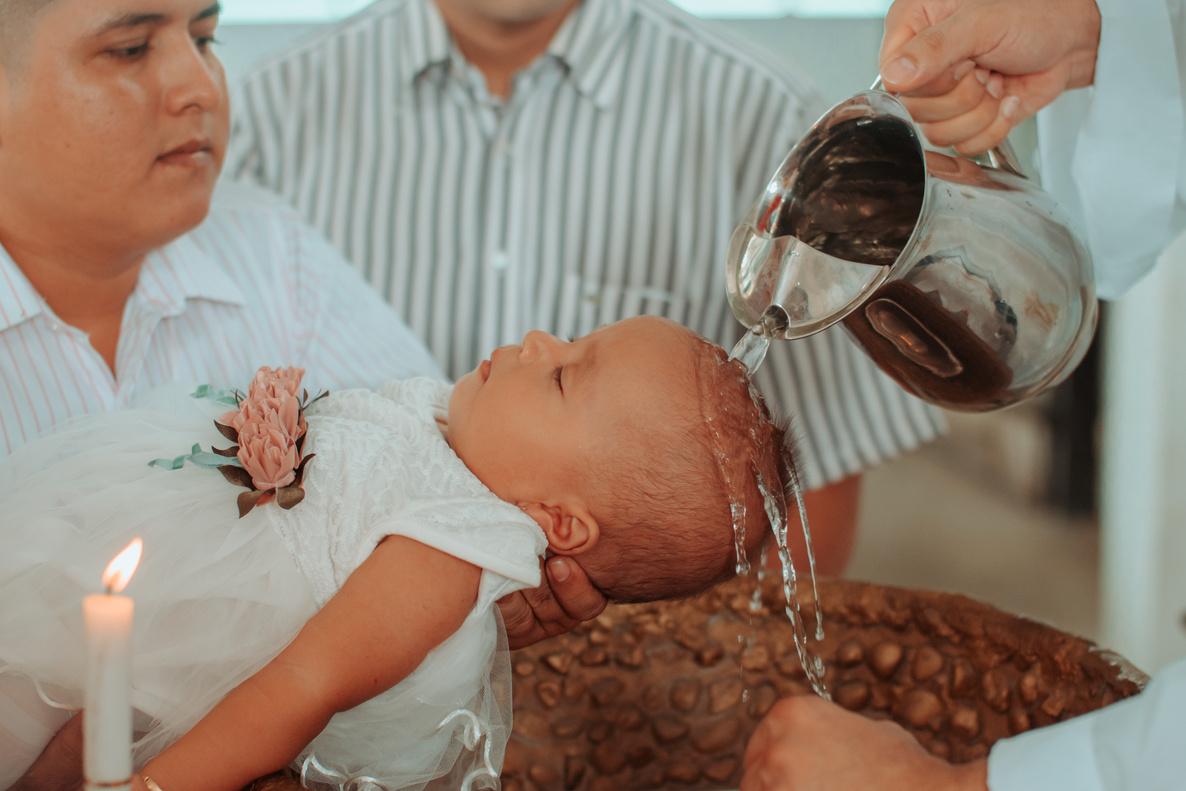 Briefly elaborate on what you want to discuss.
Briefly elaborate on what you want to discuss.
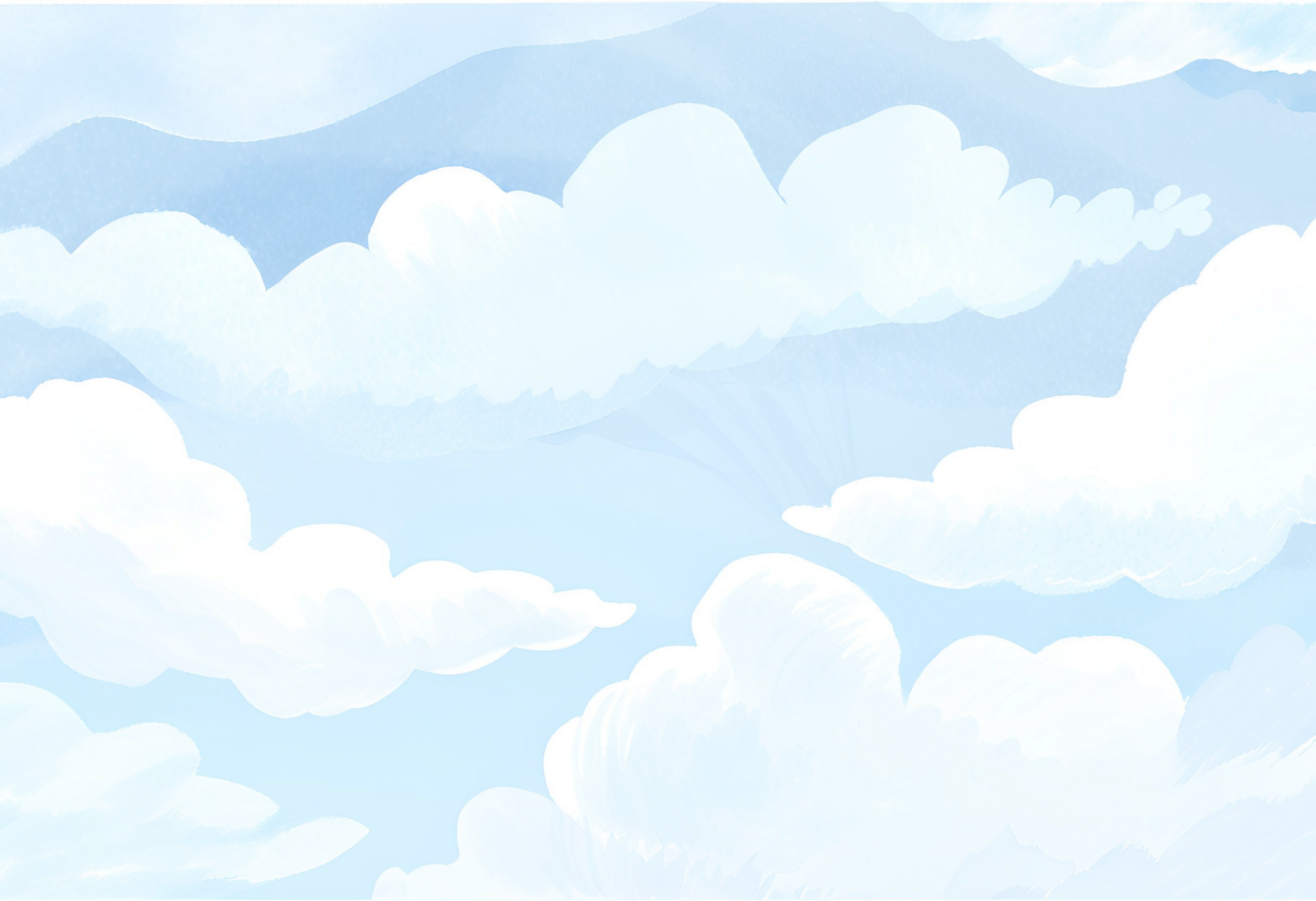 Timeline Page
Add a main point
Add a main point
Add a main point
Add a main point
Elaborate on what you want to discuss.
Elaborate on what you want to discuss.
Elaborate on what you want to discuss.
Elaborate on what you want to discuss.
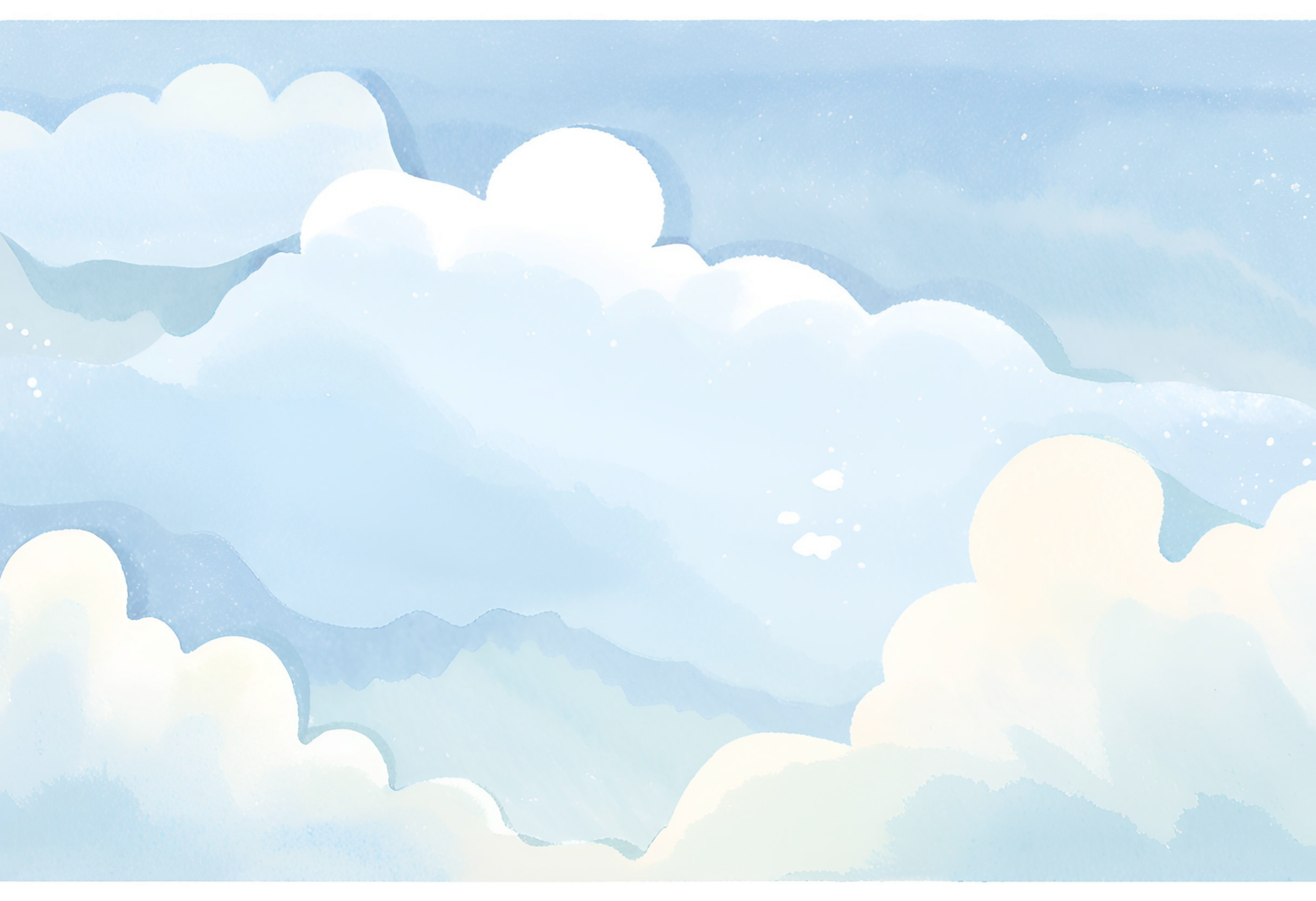 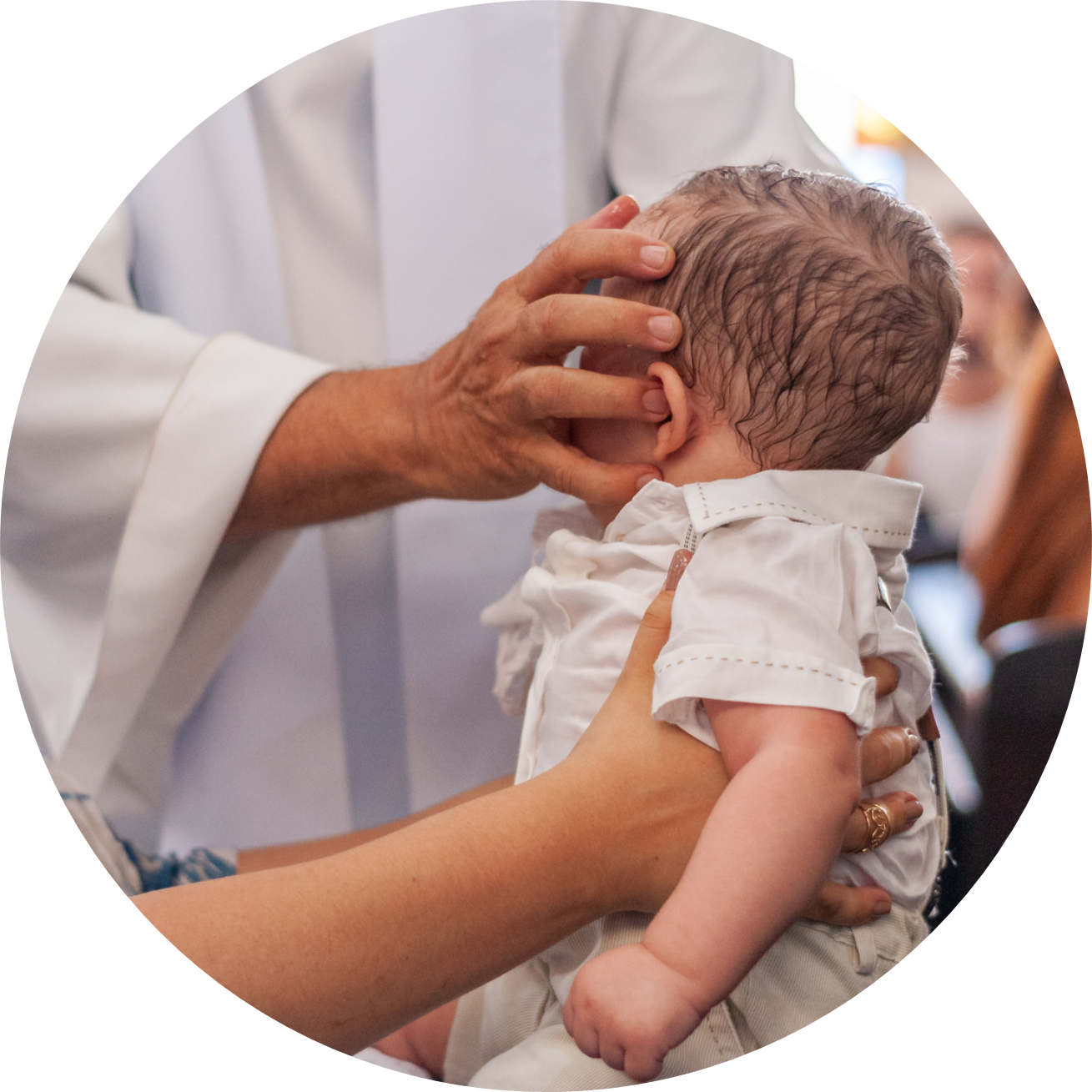 02.
Our Church
Elaborate on what 
you want to discuss.
Service Three
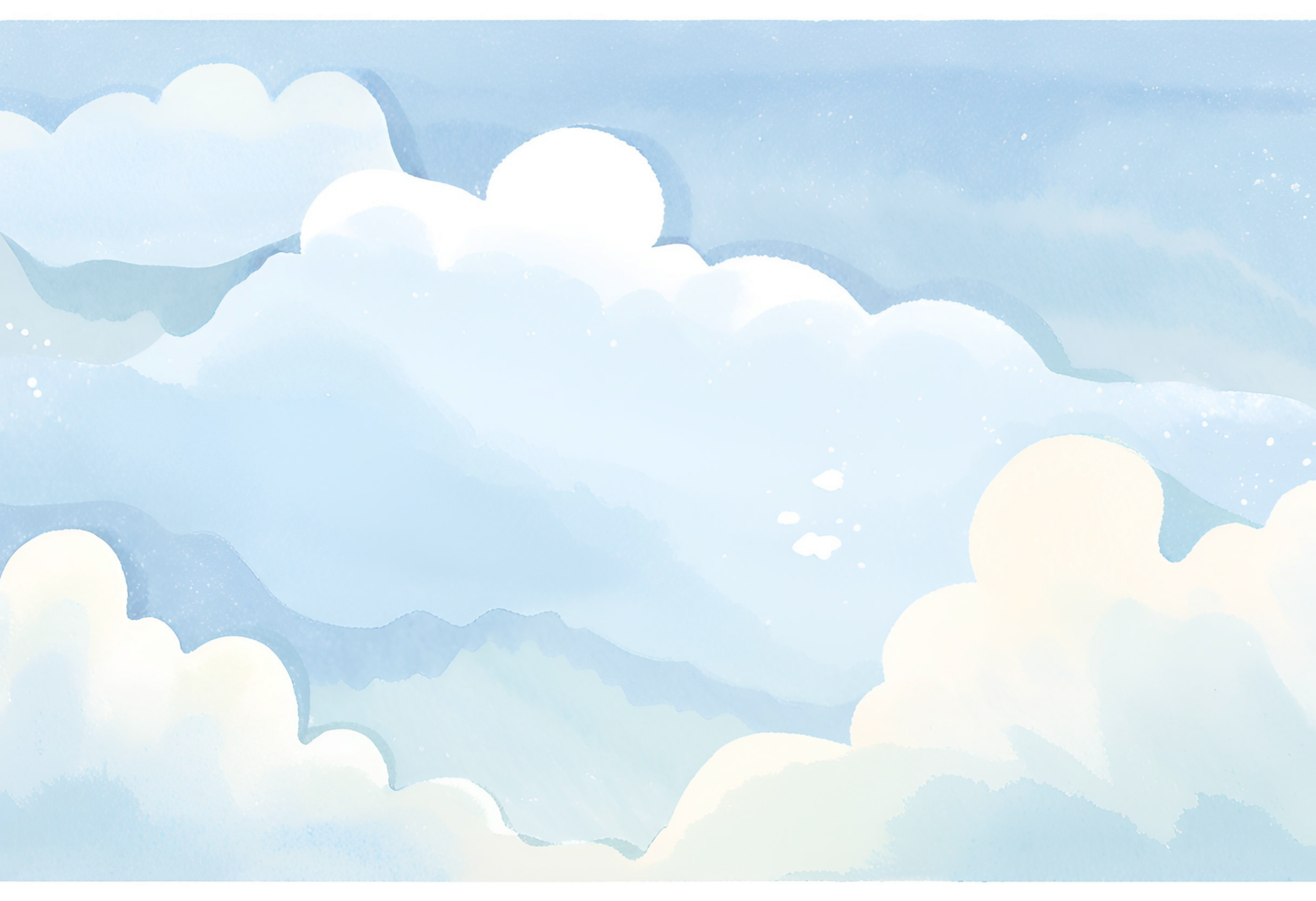 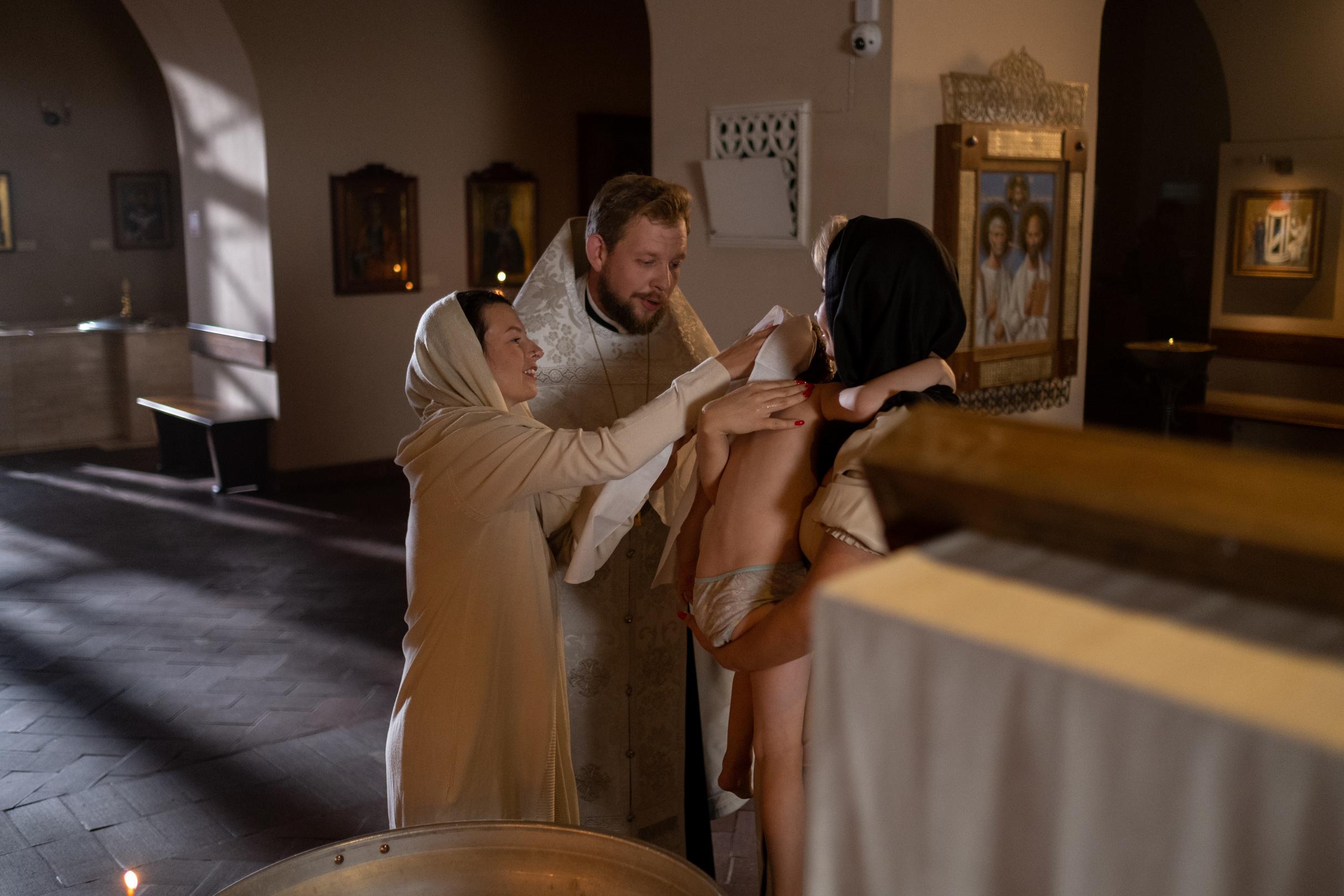 Our Services
Elaborate on what you want to discuss.
Service One
Service Two
Elaborate on what you want to discuss.
Elaborate on what you want to discuss.
Service Four
Elaborate on what you want to discuss.
Service Five
Service Four
Elaborate on what you want to discuss.
Elaborate on what you want to discuss.
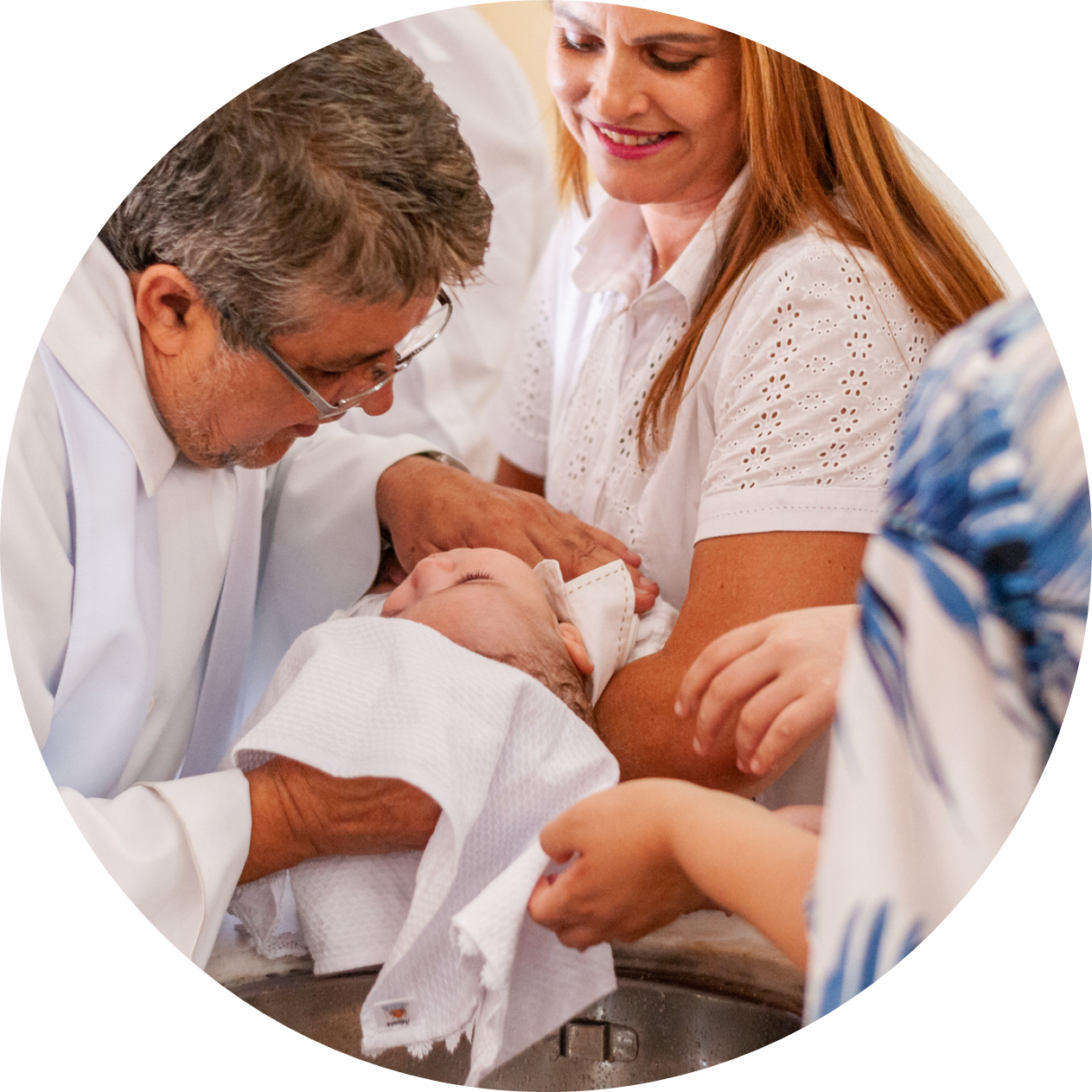 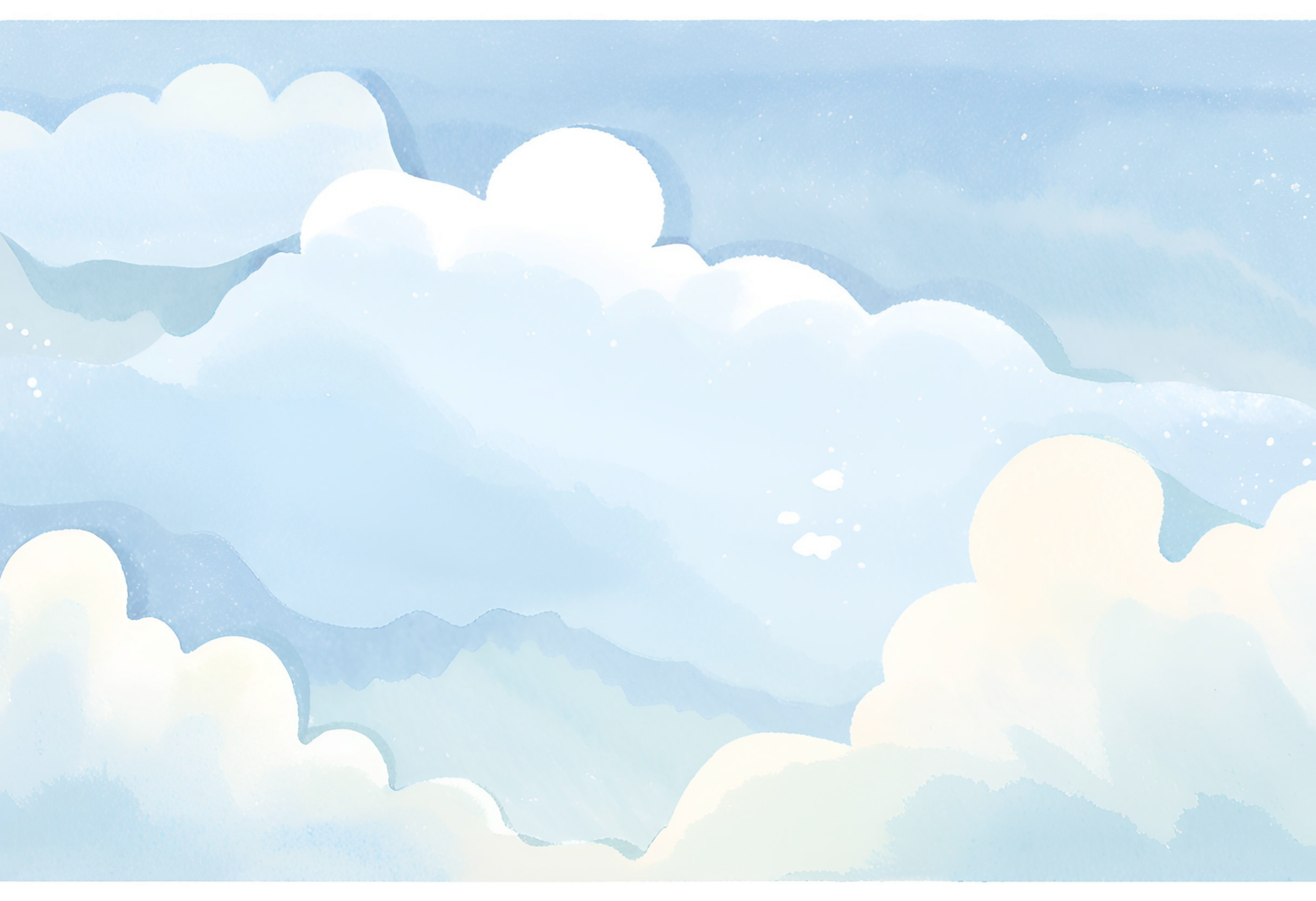 Our Project
YEAR: 2022
ROLE: WRITE YOUR ROLE
Presentations are communication tools that can be used as demonstrations, lectures, speeches, reports, and more. It is mostly presented before an audience. It serves a variety of purposes, making presentations powerful tools for convincing and teaching.
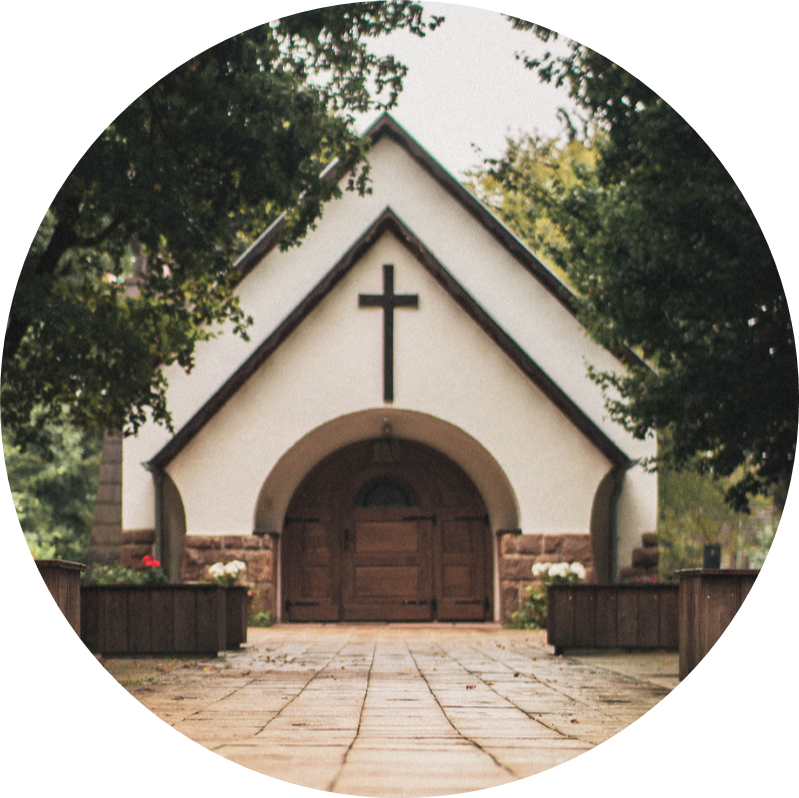 Lorem ipsum dolor sit amet, consectetur adipiscing elit. Nunc sed ex eu augue ornare iaculis. Curabitur non augue ex. Nam finibus metus dui, ut varius orci feugiat ut. Pellentesque habitant morbi tristique senectus et netus et malesuada fames ac turpis egestas. Praesent vel imperdiet ipsum, mattis condimentum velit.
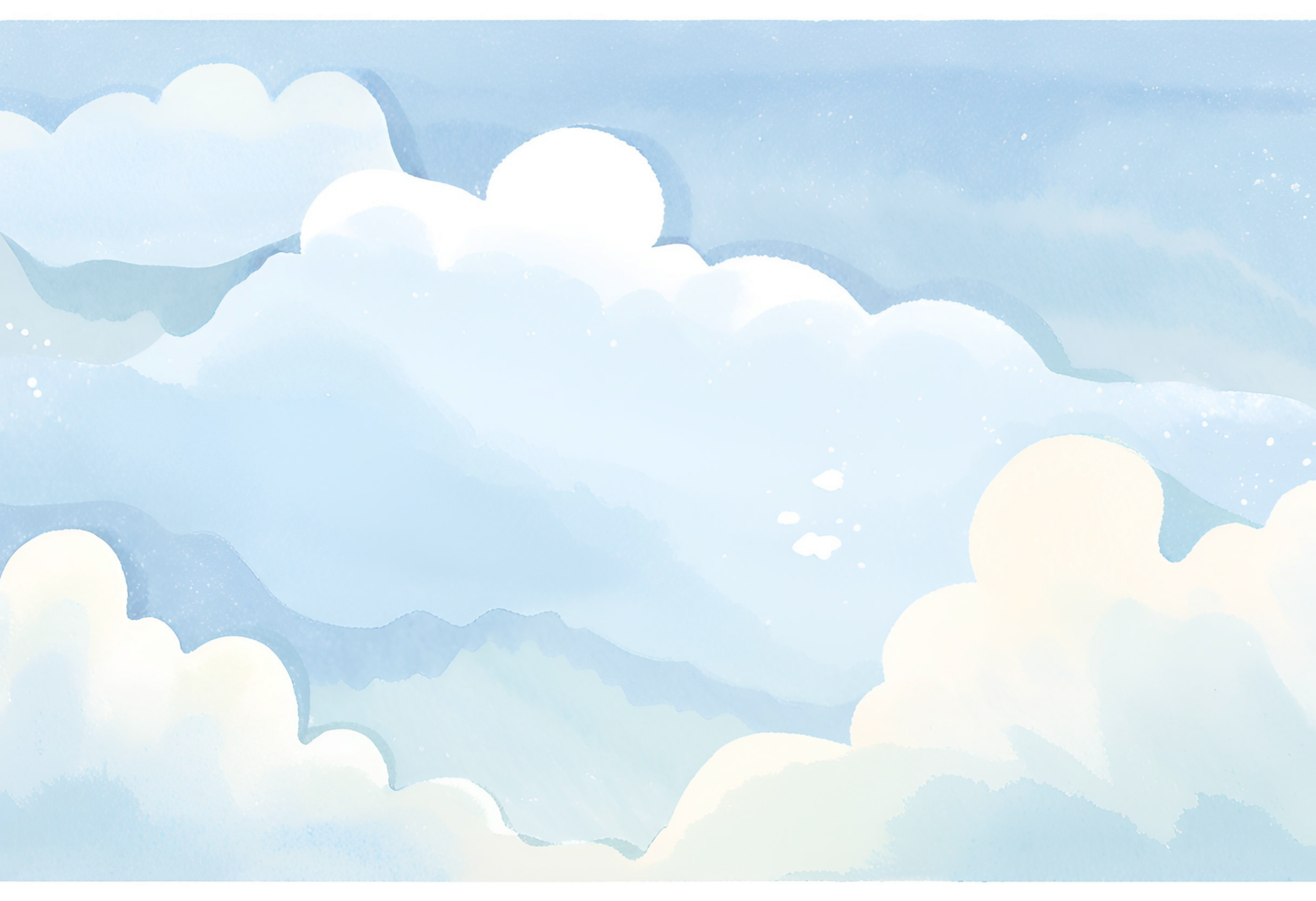 Image Gallery
What can you say about your projects? Share it here!
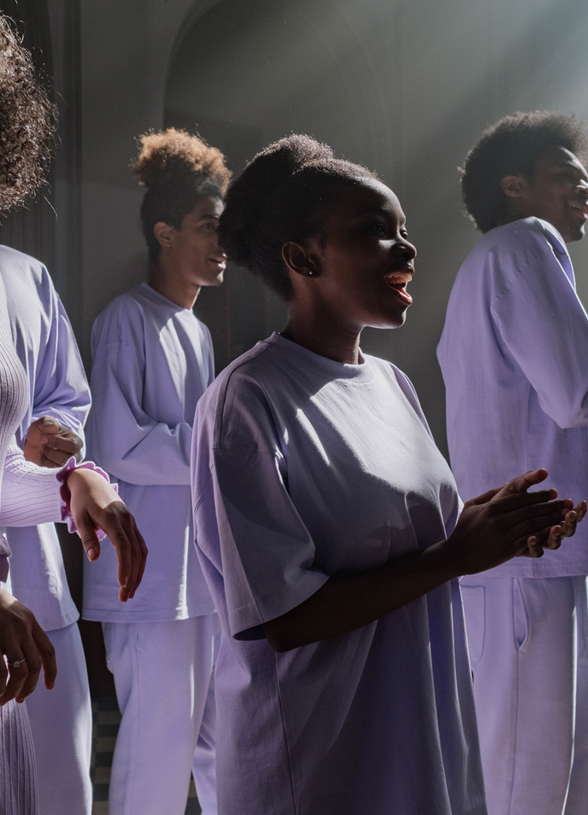 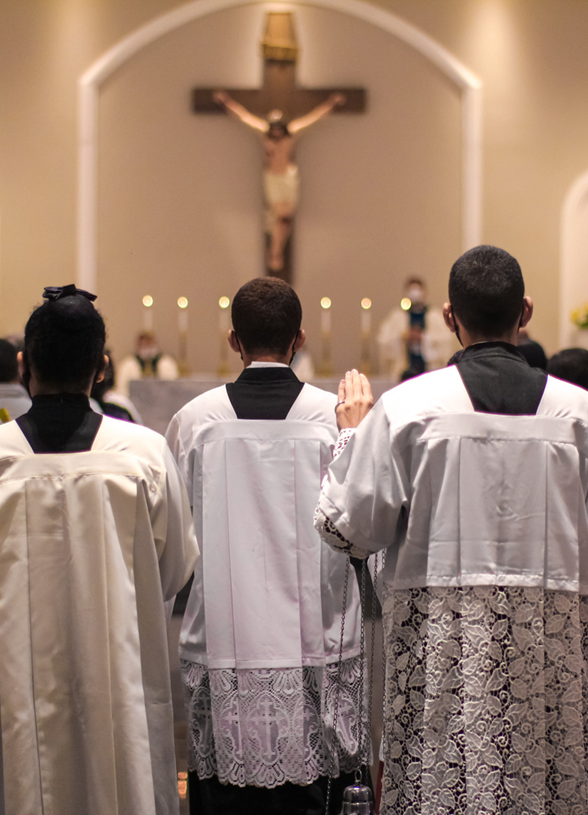 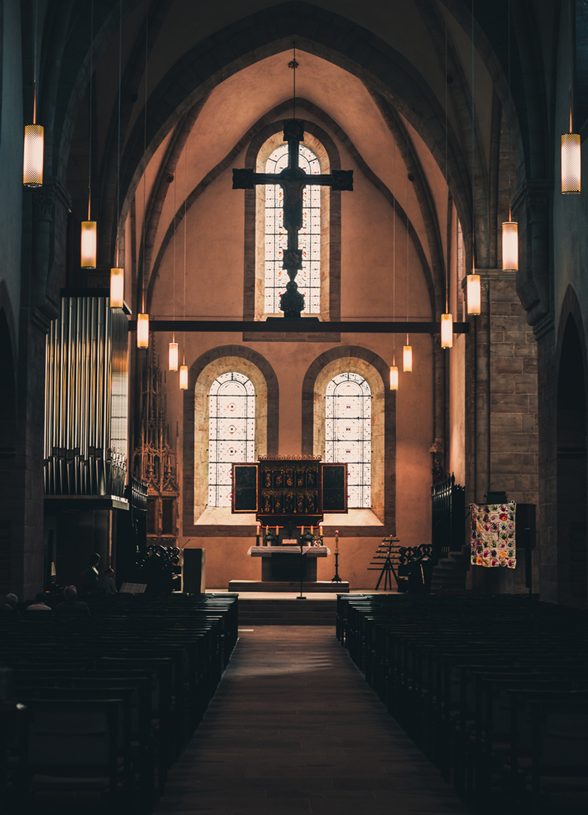 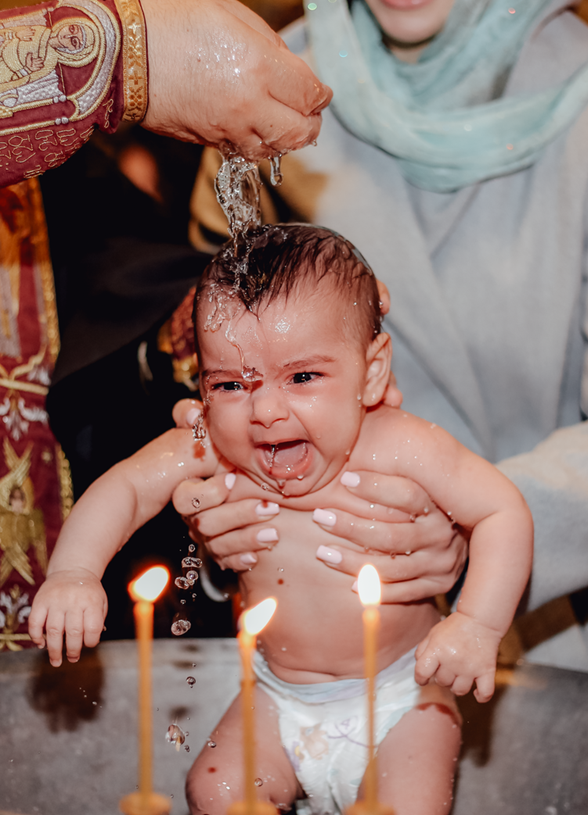 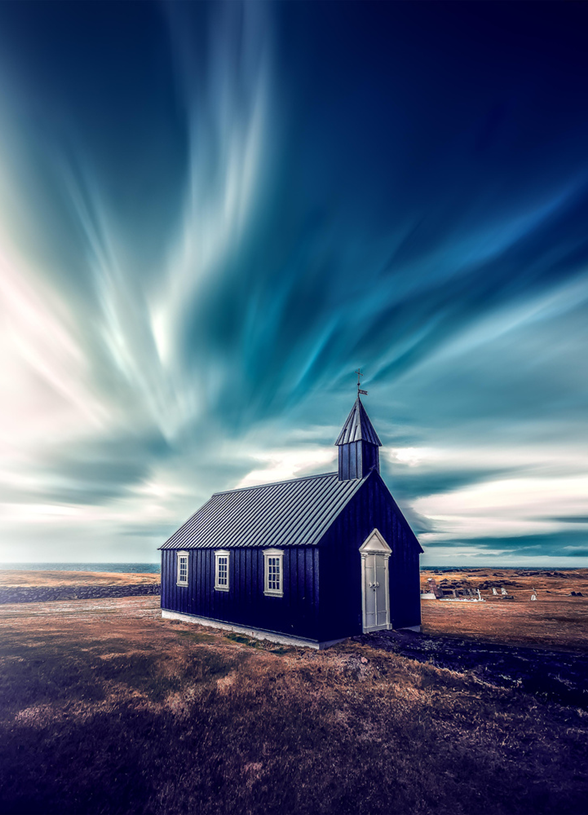 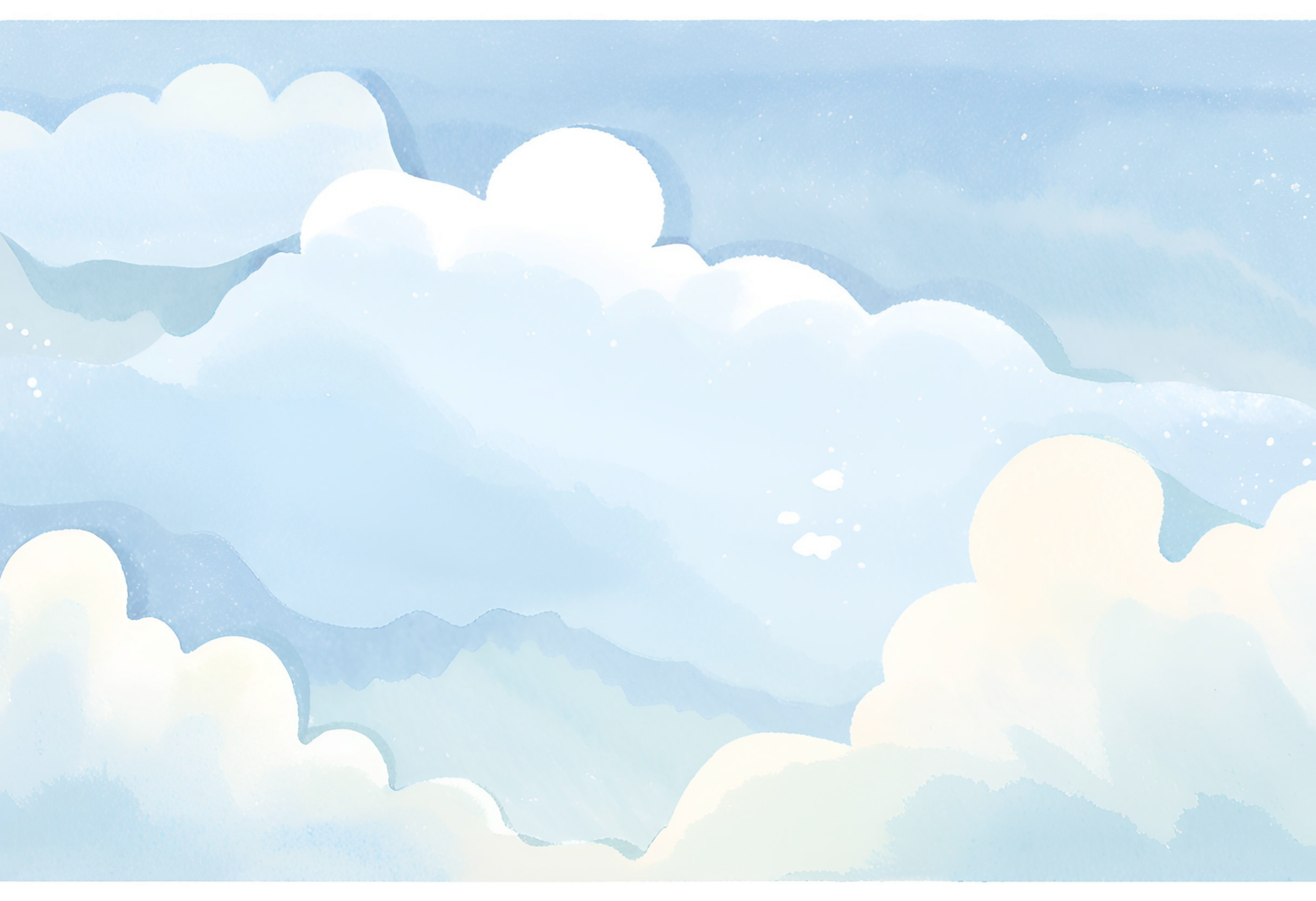 Market Research
Elaborate on what you want to discuss.
Example
Example
Presentations are
communication tools
Presentations are
communication tools
Example
Example
Presentations are
communication tools
Presentations are
communication tools
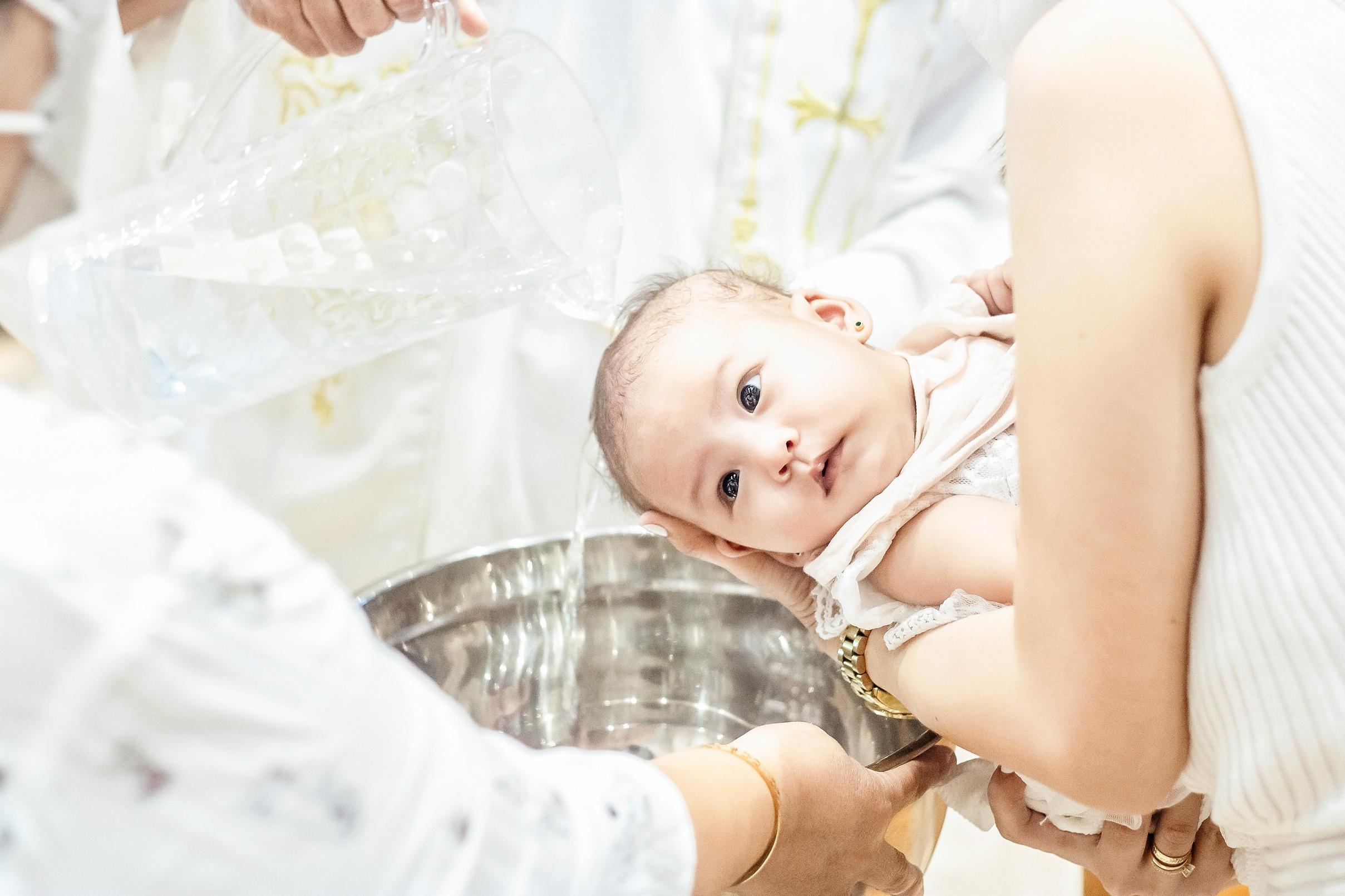 A picture is worth a thousand words
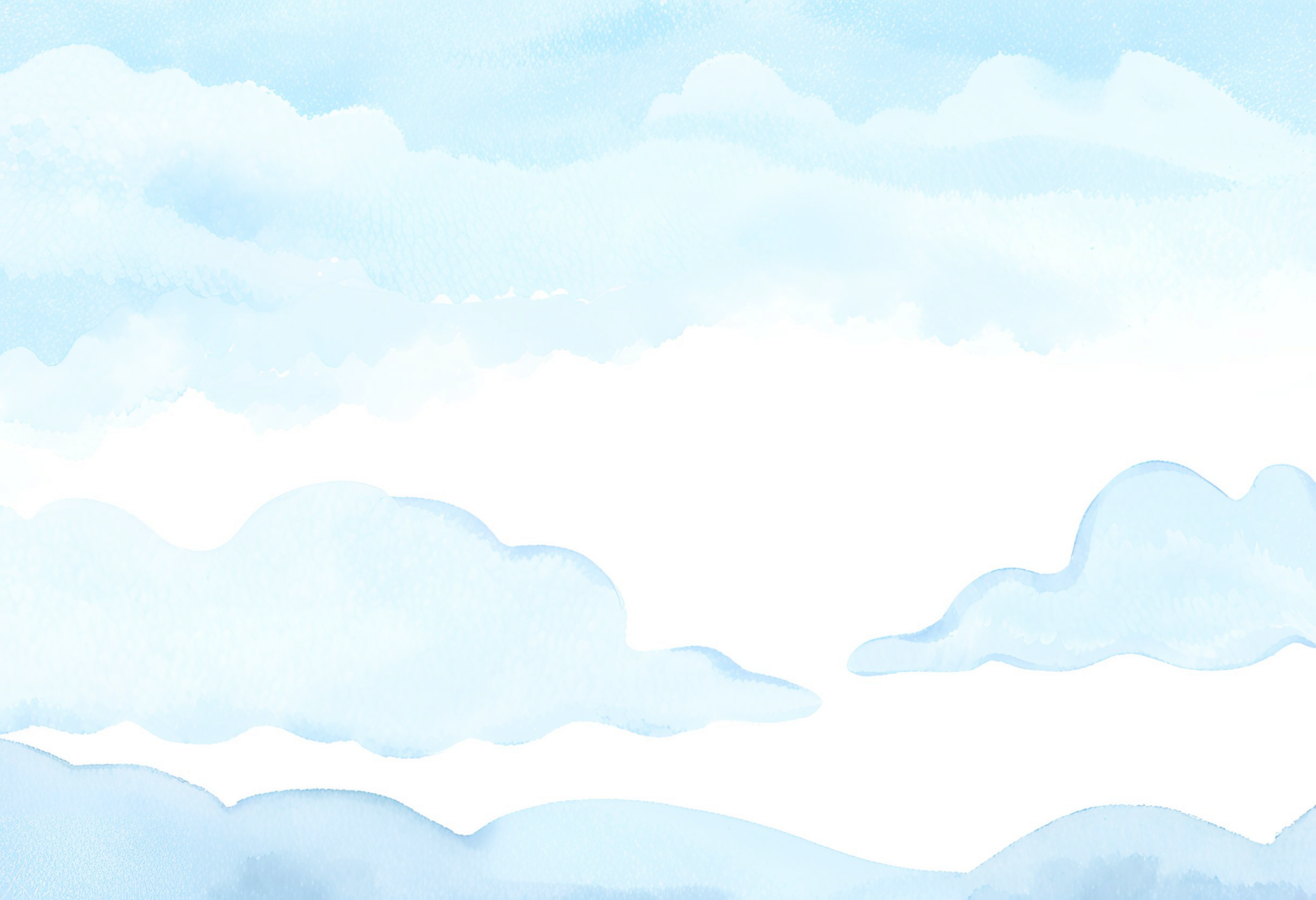 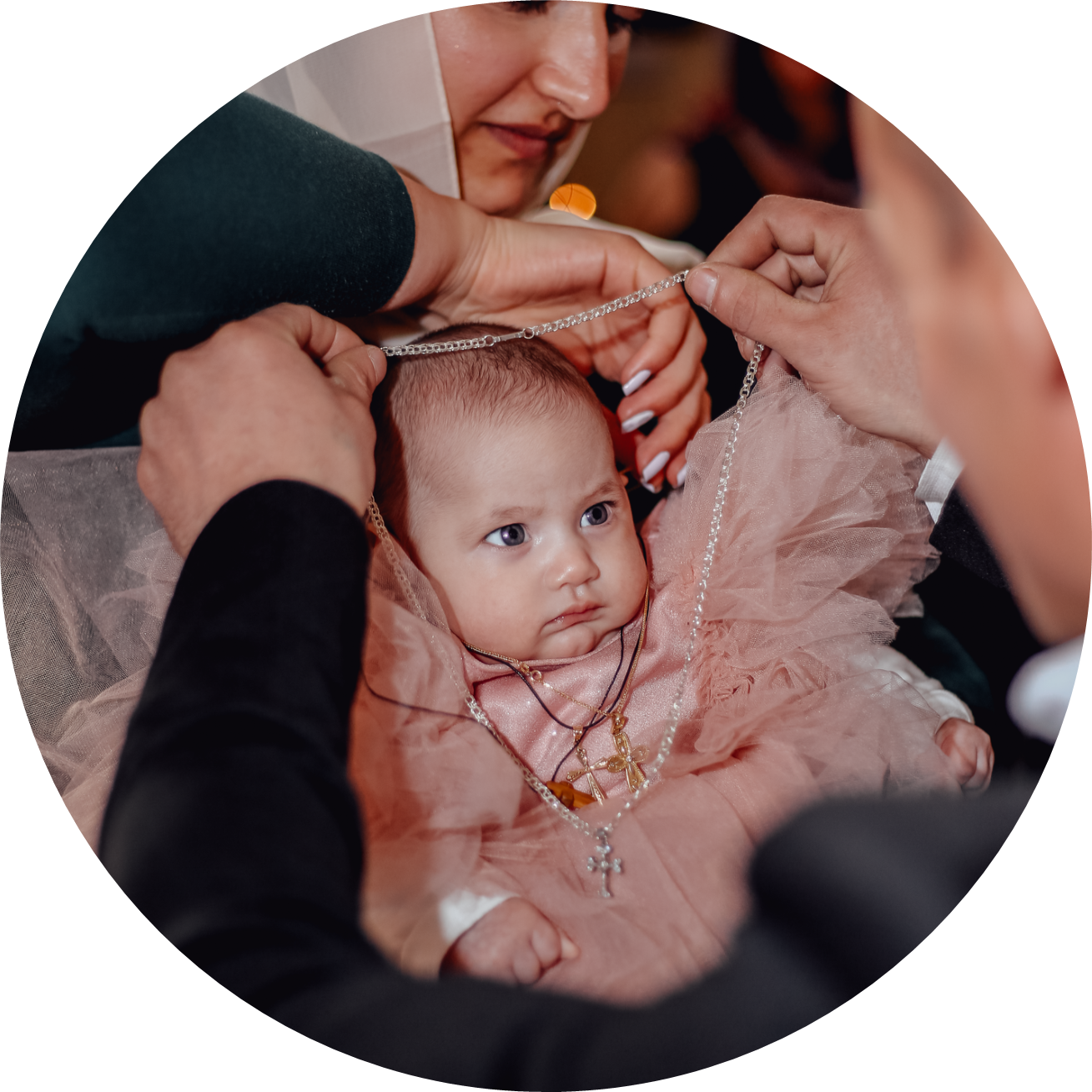 03.
About Us
Elaborate on what 
you want to discuss.
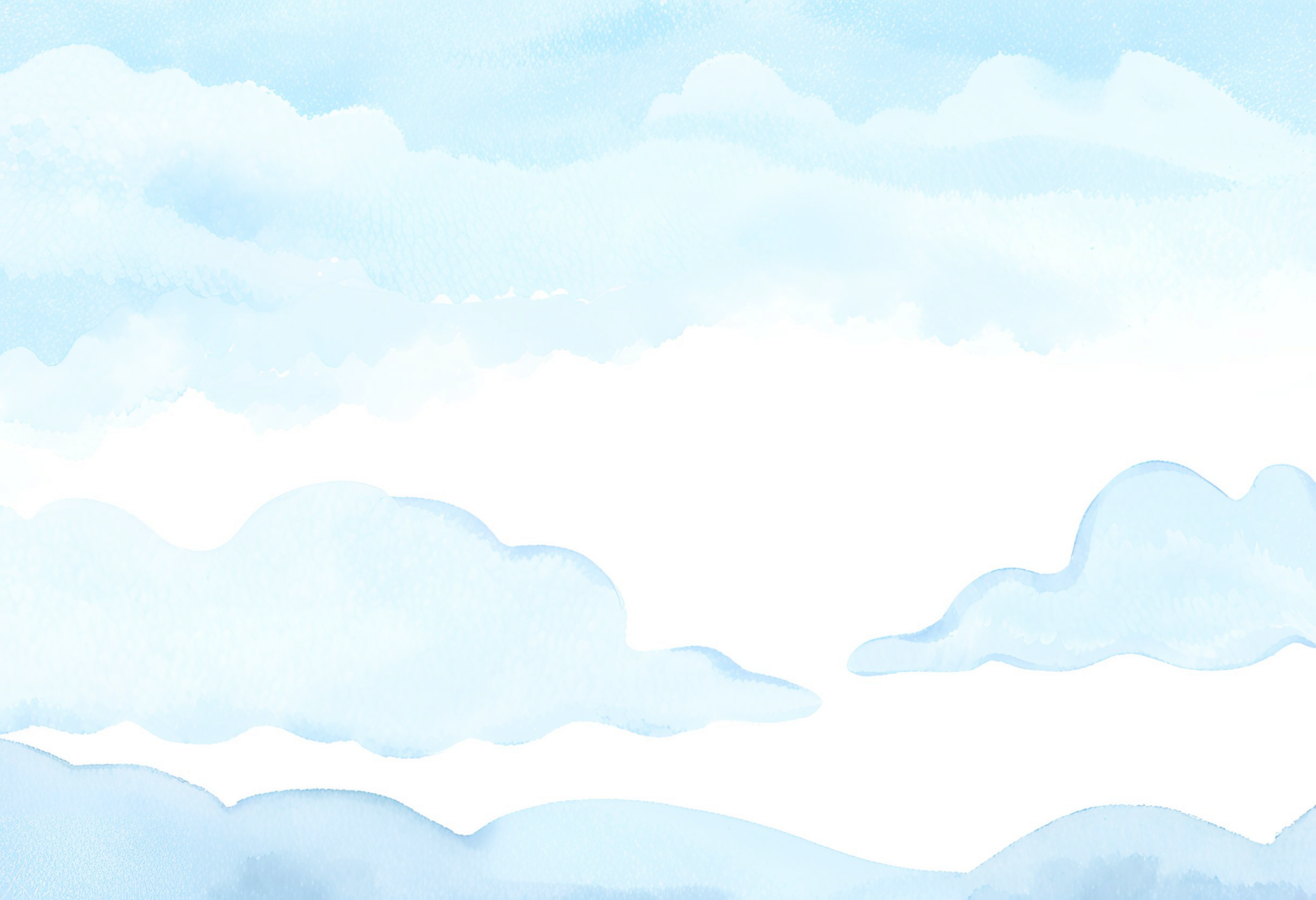 Our History
Lorem ipsum dolor sit amet, consectetur adipiscing elit. Nunc sed ex eu augue ornare iaculis. Curabitur non augue ex. Nam finibus metus dui, ut varius orci feugiat ut. Pellentesque habitant morbi tristique senectus et netus et malesuada fames ac turpis egestas. Praesent vel imperdiet ipsum, mattis condimentum velit. Nam dui enim, accumsan a eros id, fringilla varius erat. Cras sagittis tellus arcu, vitae dignissim purus tincidunt non. Proin non elit pulvinar, lobortis massa id, pharetra mi. Pellentesque et lacinia massa. Morbi venenatis felis tortor, vel mattis purus ornare a. Curabitur ac pharetra tortor. Nullam est mauris, sollicitudin vitae urna rhoncus, elementum posuere eros. Aenean sed pharetra arcu, ac faucibus ante.
Presentations are communication tools that can be used as demonstrations, lectures, speeches, reports, and more. It is mostly presented before an audience.
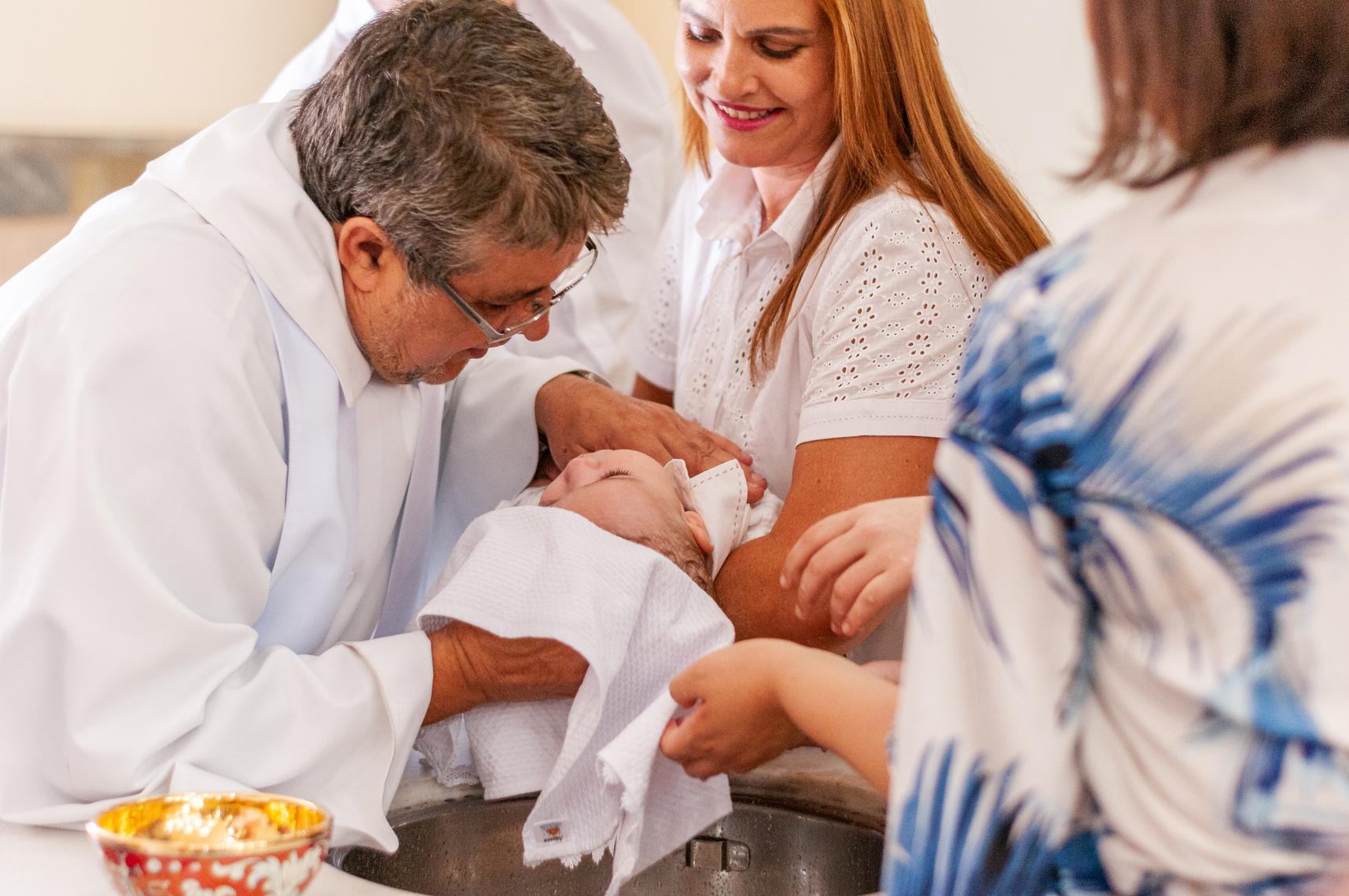 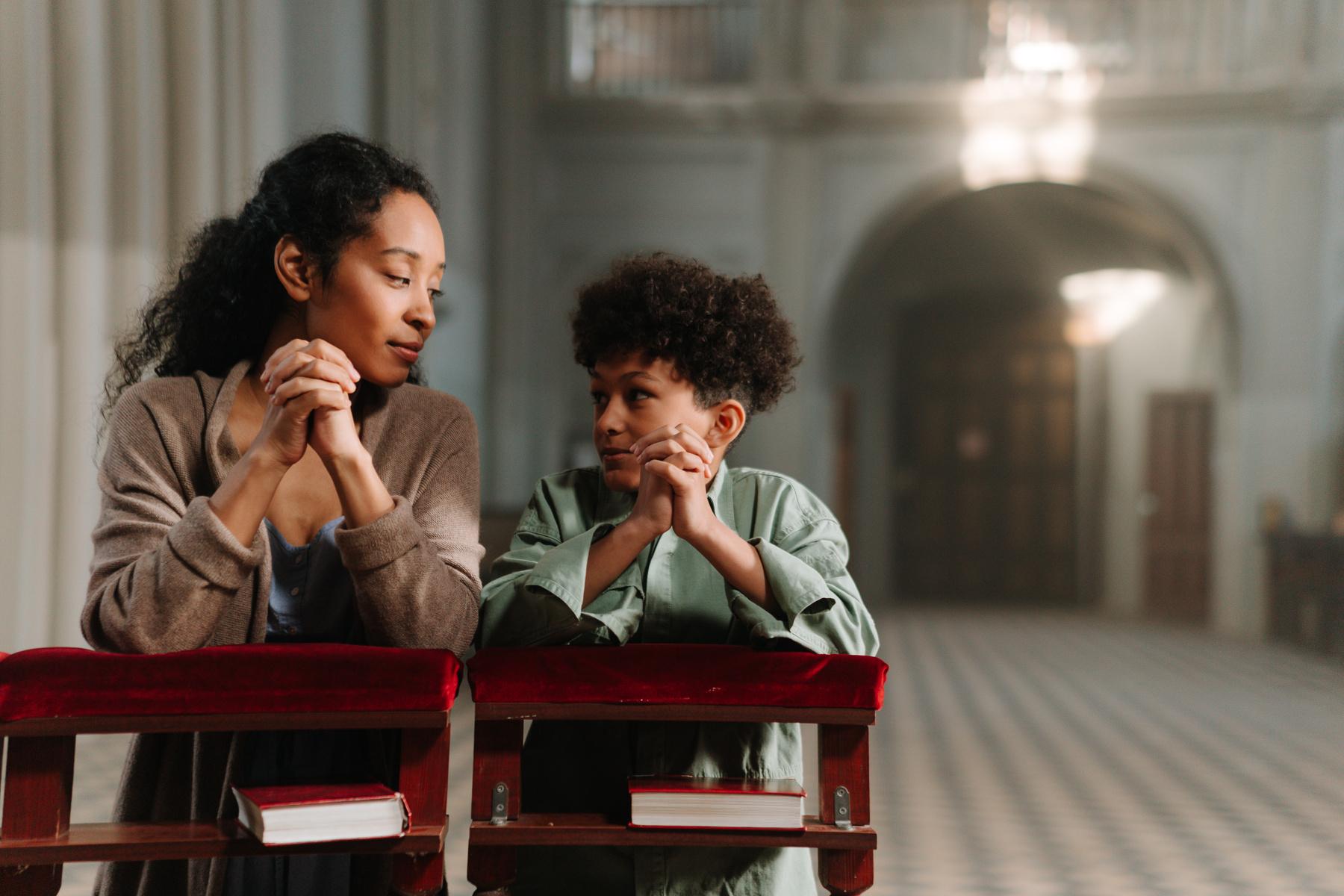 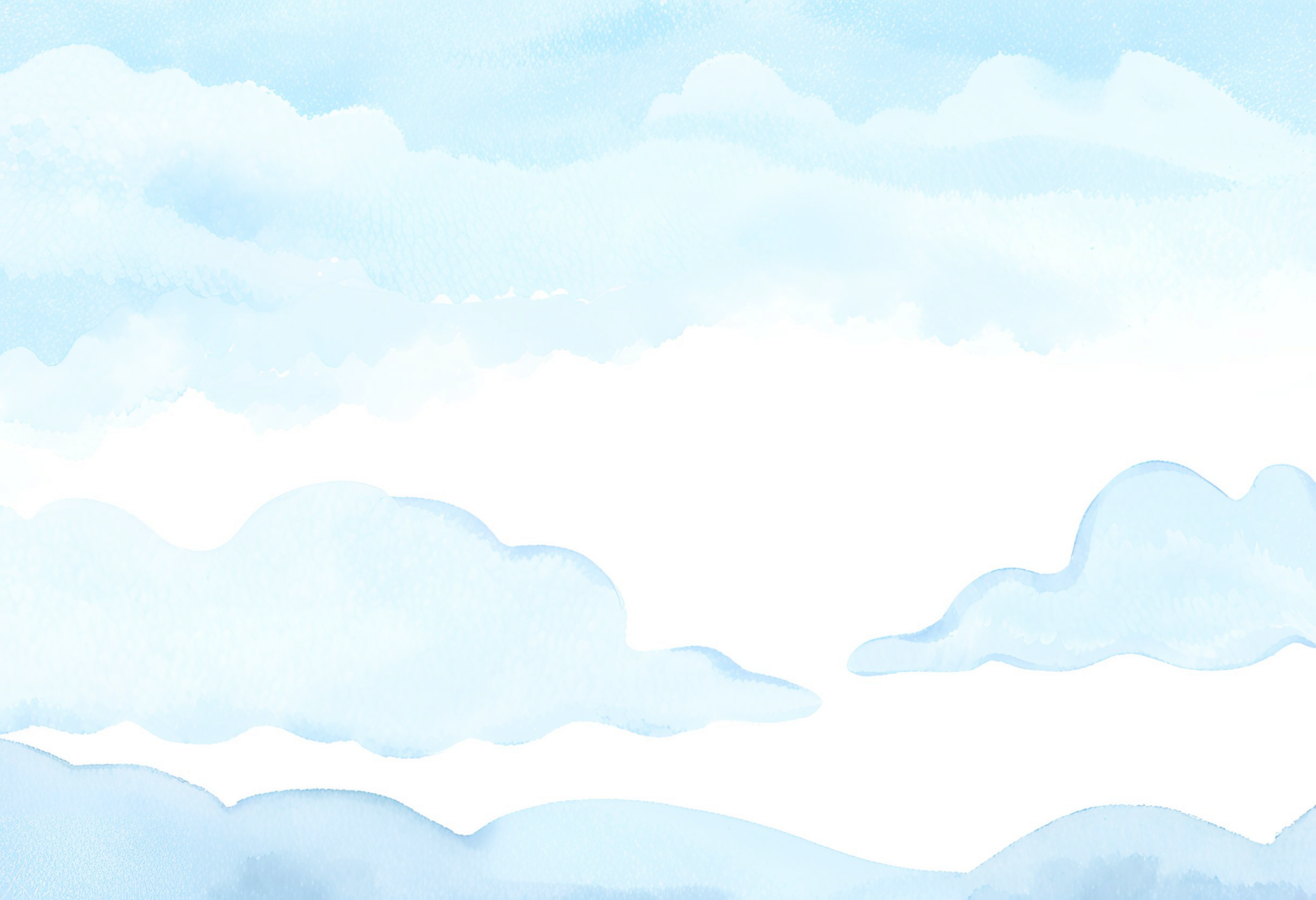 Team Members
Elaborate on what you want to discuss.
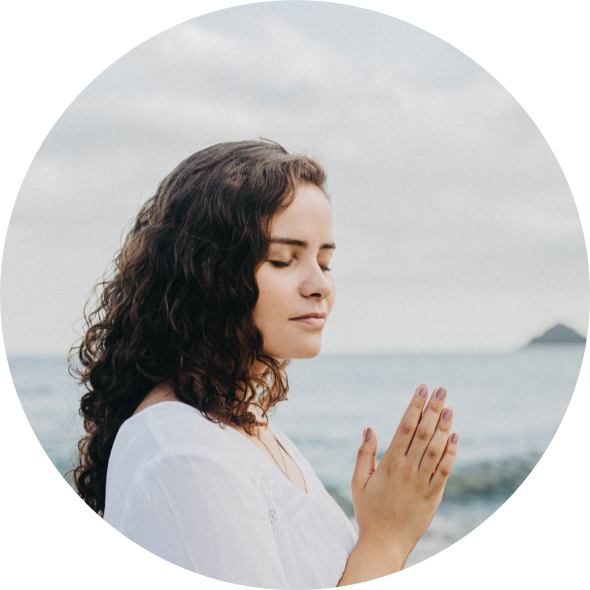 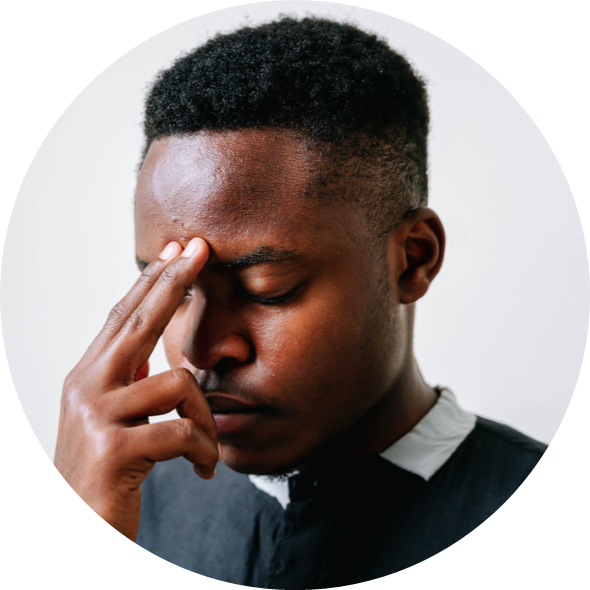 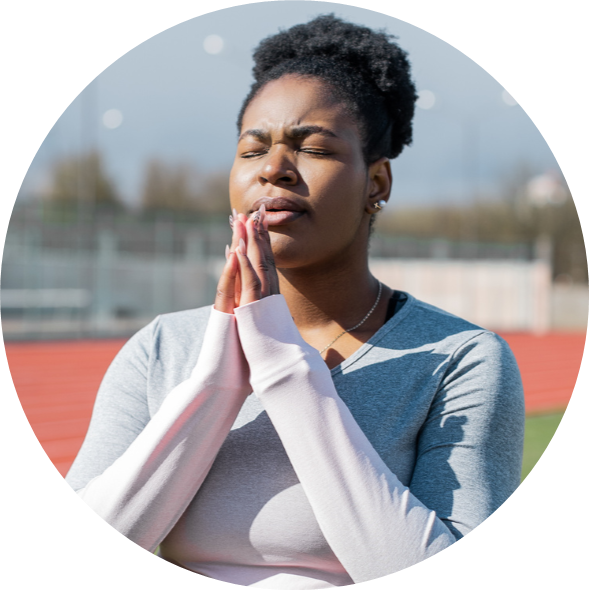 Name Surname
Name Surname
Name Surname
Title or Position
Title or Position
Title or Position
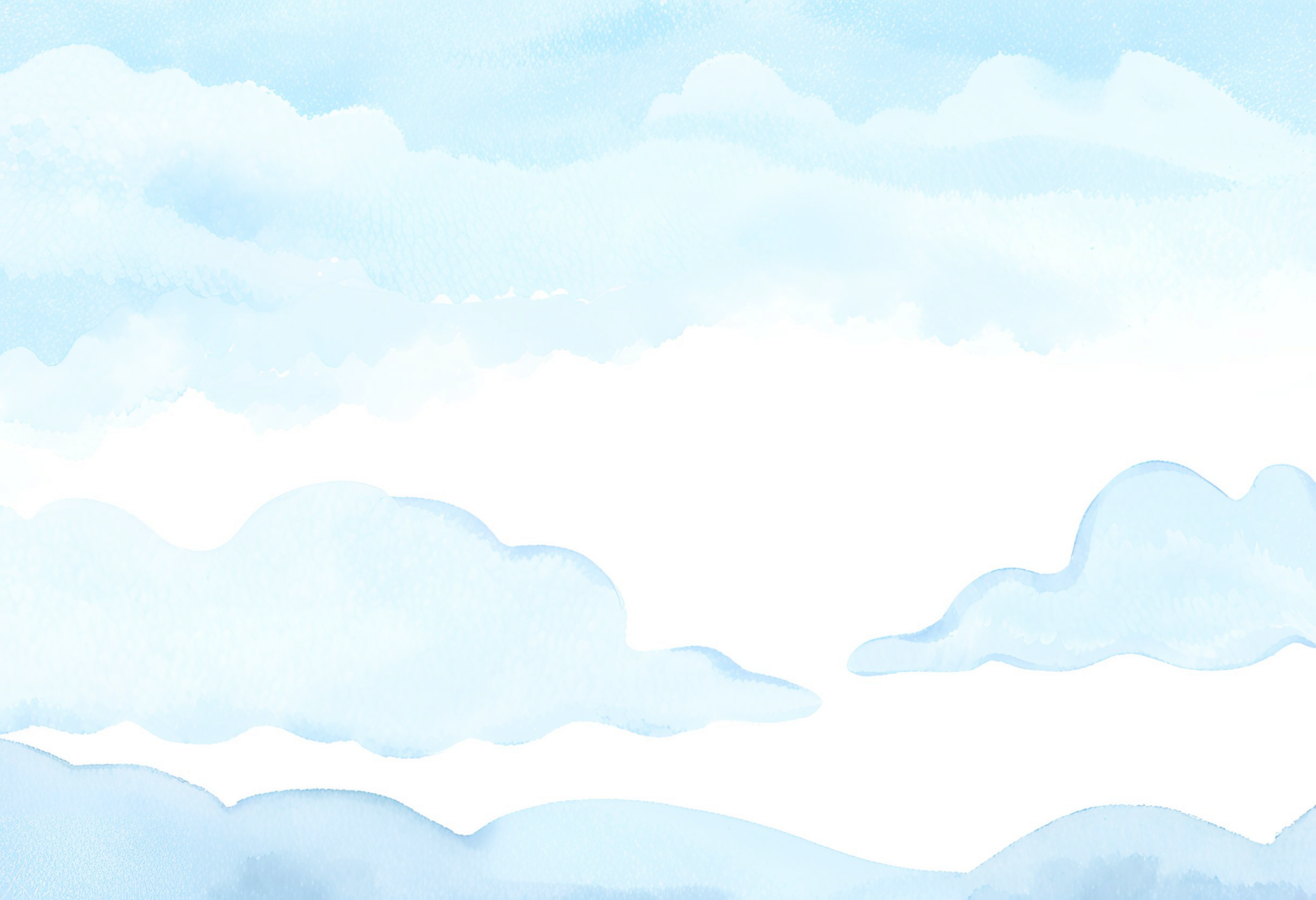 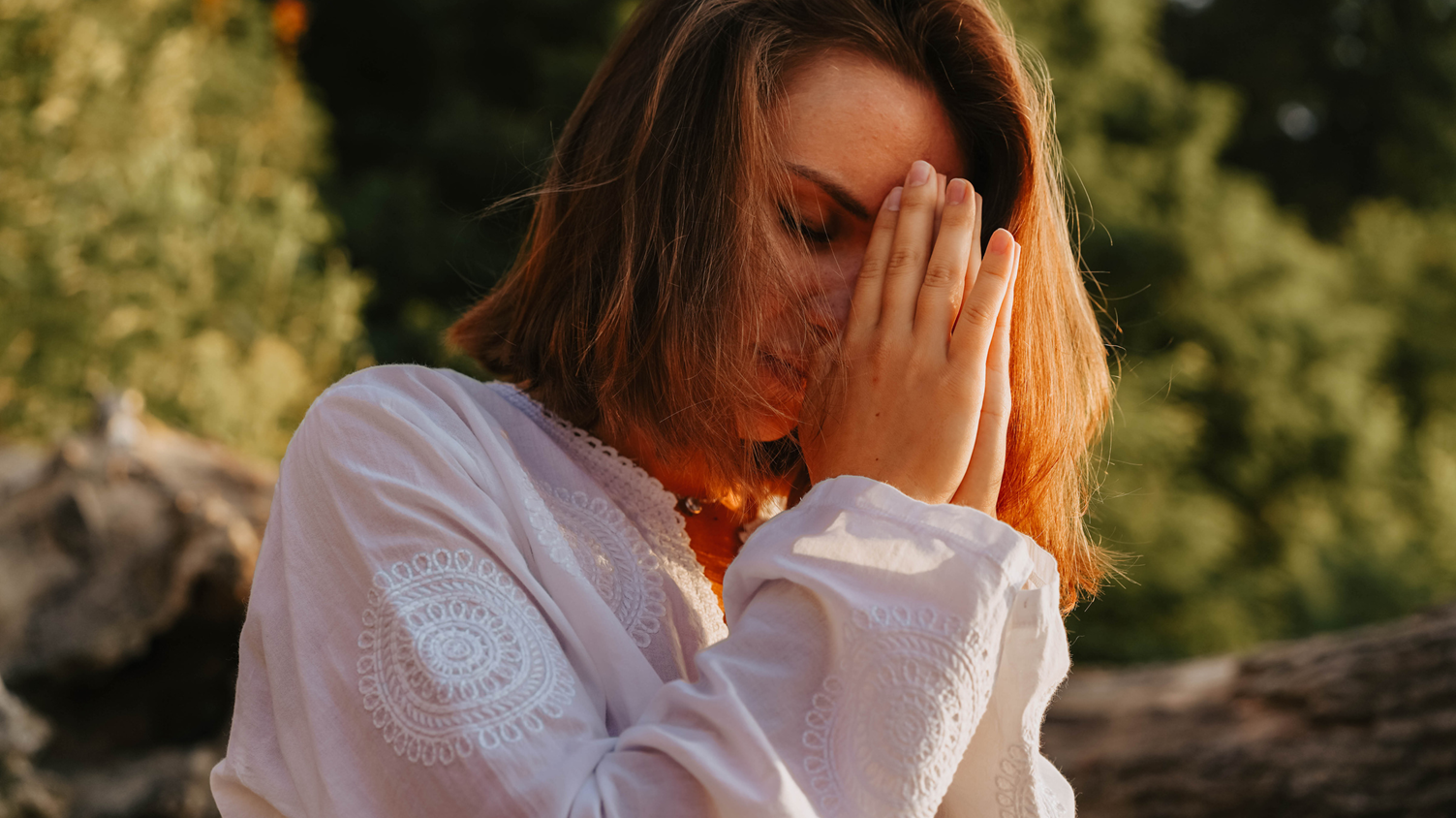 Our Founder
Name Surname
Presentations are communication tools that can be used as demonstrations, lectures, speeches, reports, and more. It is mostly presented before an audience.
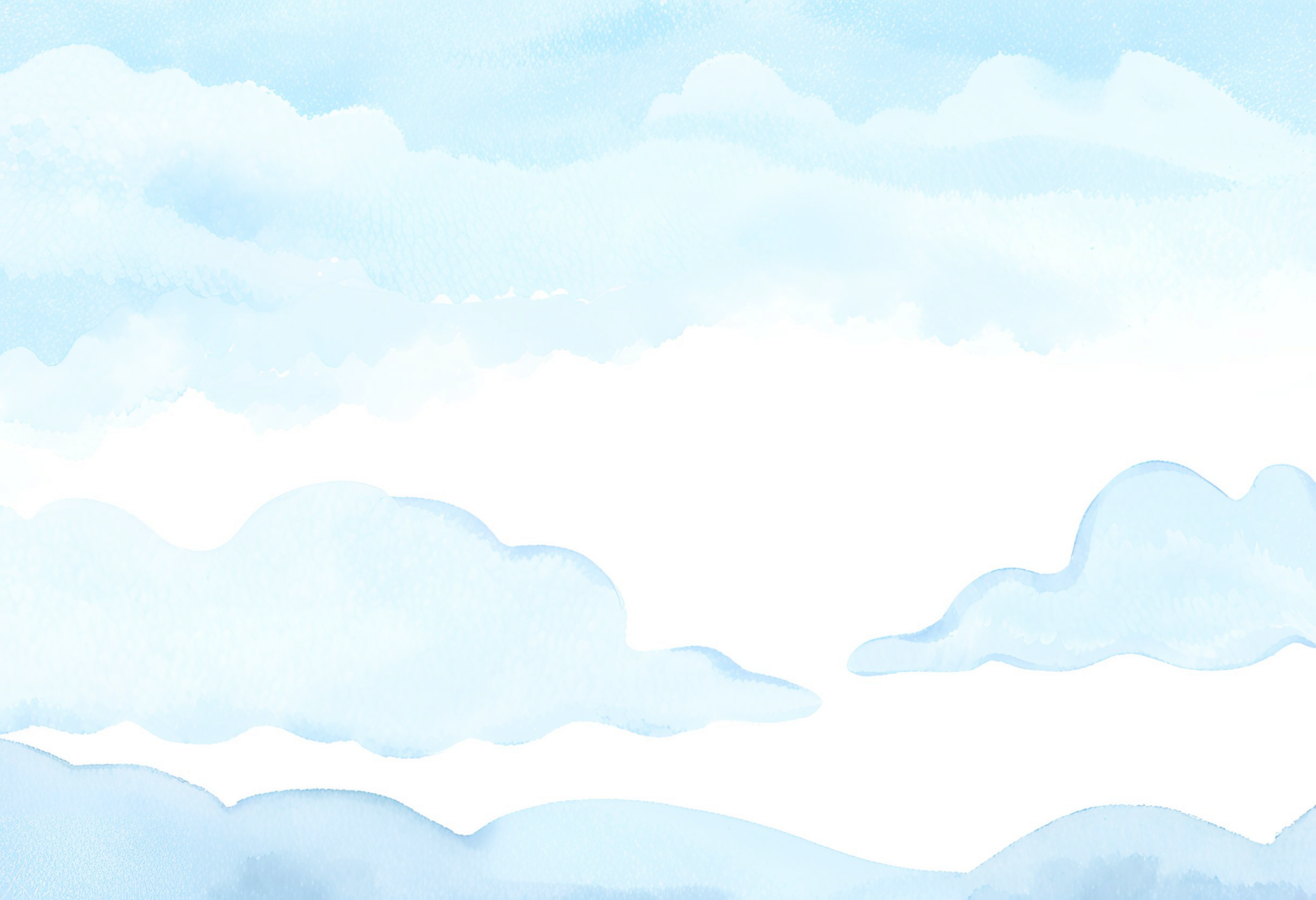 Testimonials
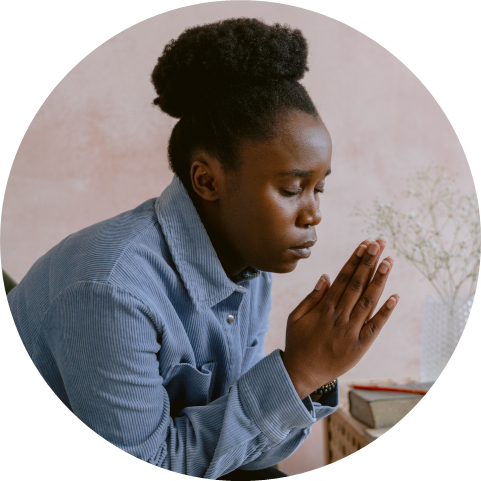 Name Surname
Title or Position
Lorem ipsum dolor sit amet, consectetur adipiscing elit. Nunc sed ex eu augue ornare iaculis. Curabitur non augue ex. Nam finibus metus dui, ut varius orci feugiat ut. Pellentesque habitant morbi tristique senectus et netus et malesuada fames ac turpis egestas. Praesent vel imperdiet ipsum, mattis condimentum velit. Nam dui enim, accumsan a eros id, fringilla varius erat. Cras sagittis tellus arcu, vitae dignissim purus tincidunt non. Proin non elit pulvinar, lobortis massa id, pharetra mi. Pellentesque et lacinia massa.
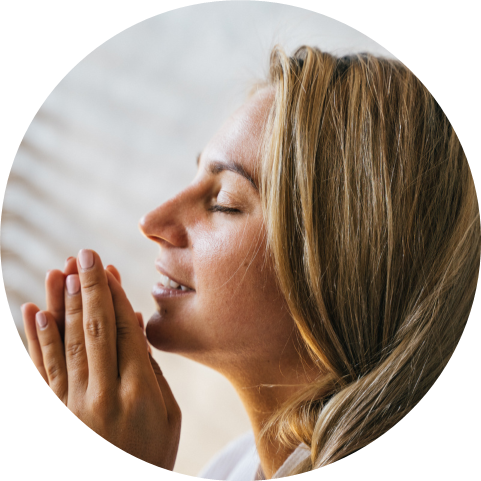 Name Surname
Title or Position
Lorem ipsum dolor sit amet, consectetur adipiscing elit. Nunc sed ex eu augue ornare iaculis. Curabitur non augue ex. Nam finibus metus dui, ut varius orci feugiat ut. Pellentesque habitant morbi tristique senectus et netus et malesuada fames ac turpis egestas. Praesent vel imperdiet ipsum, mattis condimentum velit. Nam dui enim, accumsan a eros id, fringilla varius erat. Cras sagittis tellus arcu, vitae dignissim purus tincidunt non. Proin non elit pulvinar, lobortis massa id, pharetra mi. Pellentesque et lacinia massa.
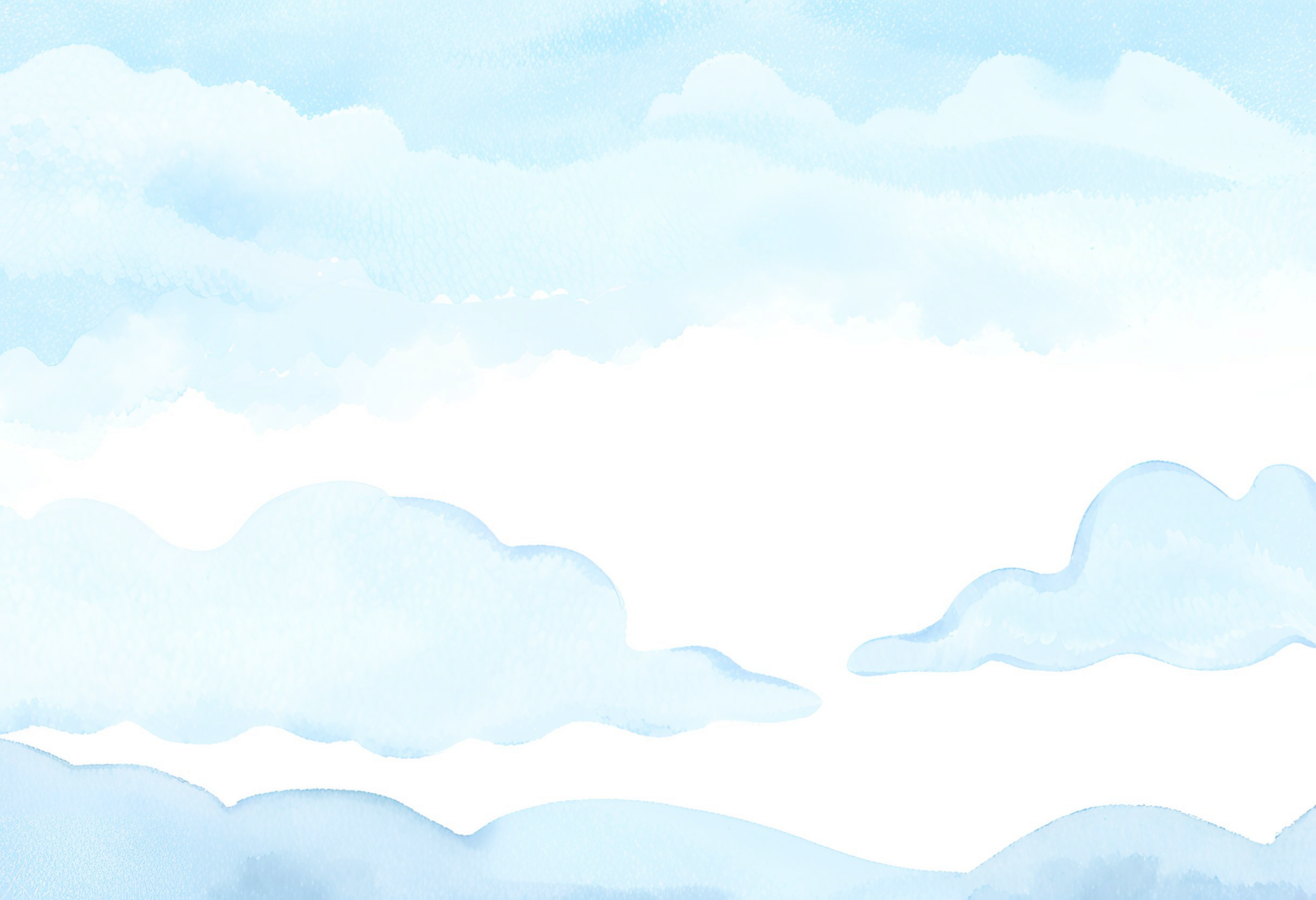 “Write an original statement or
inspiring quote”
— Include a credit, citation, or supporting message
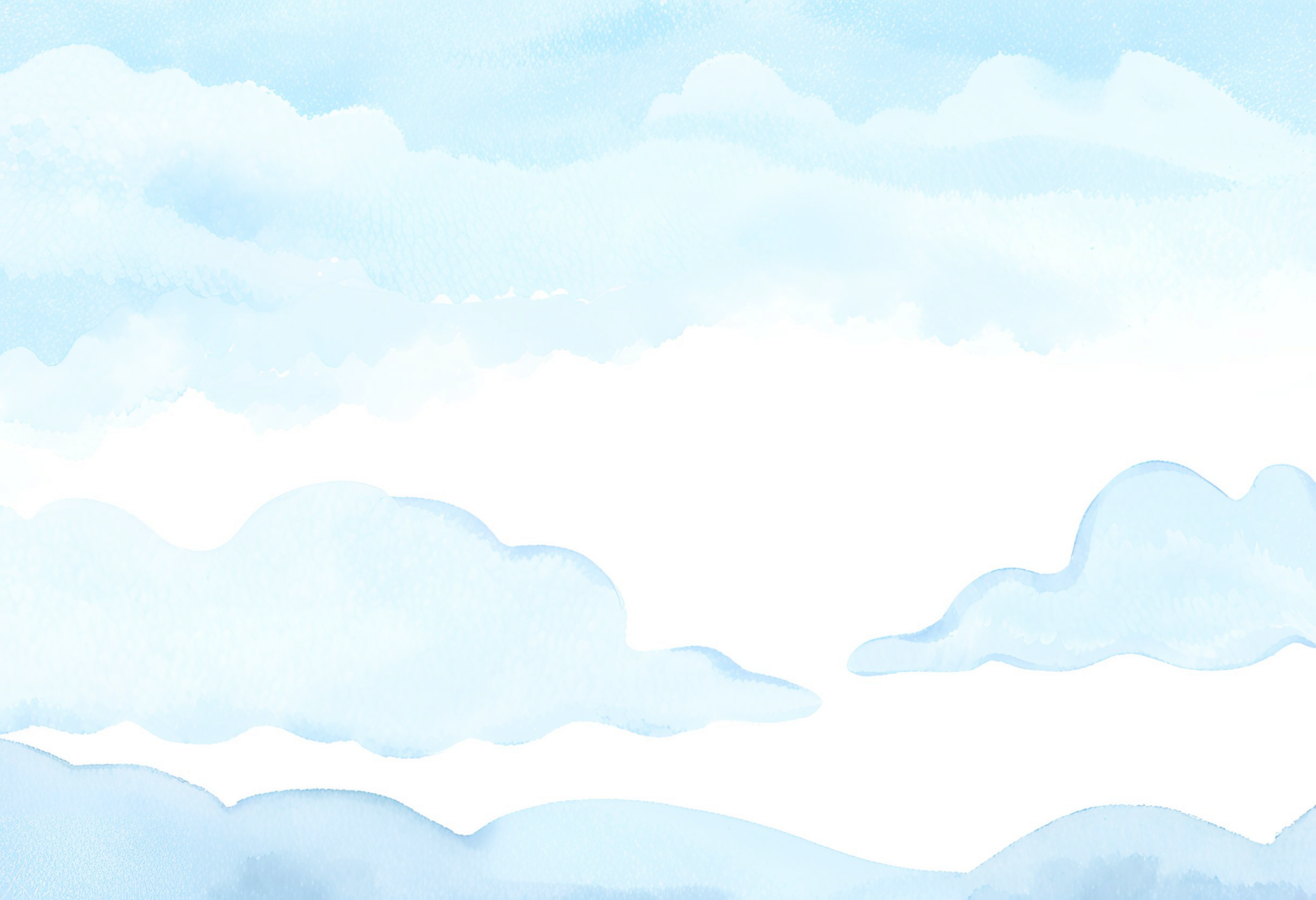 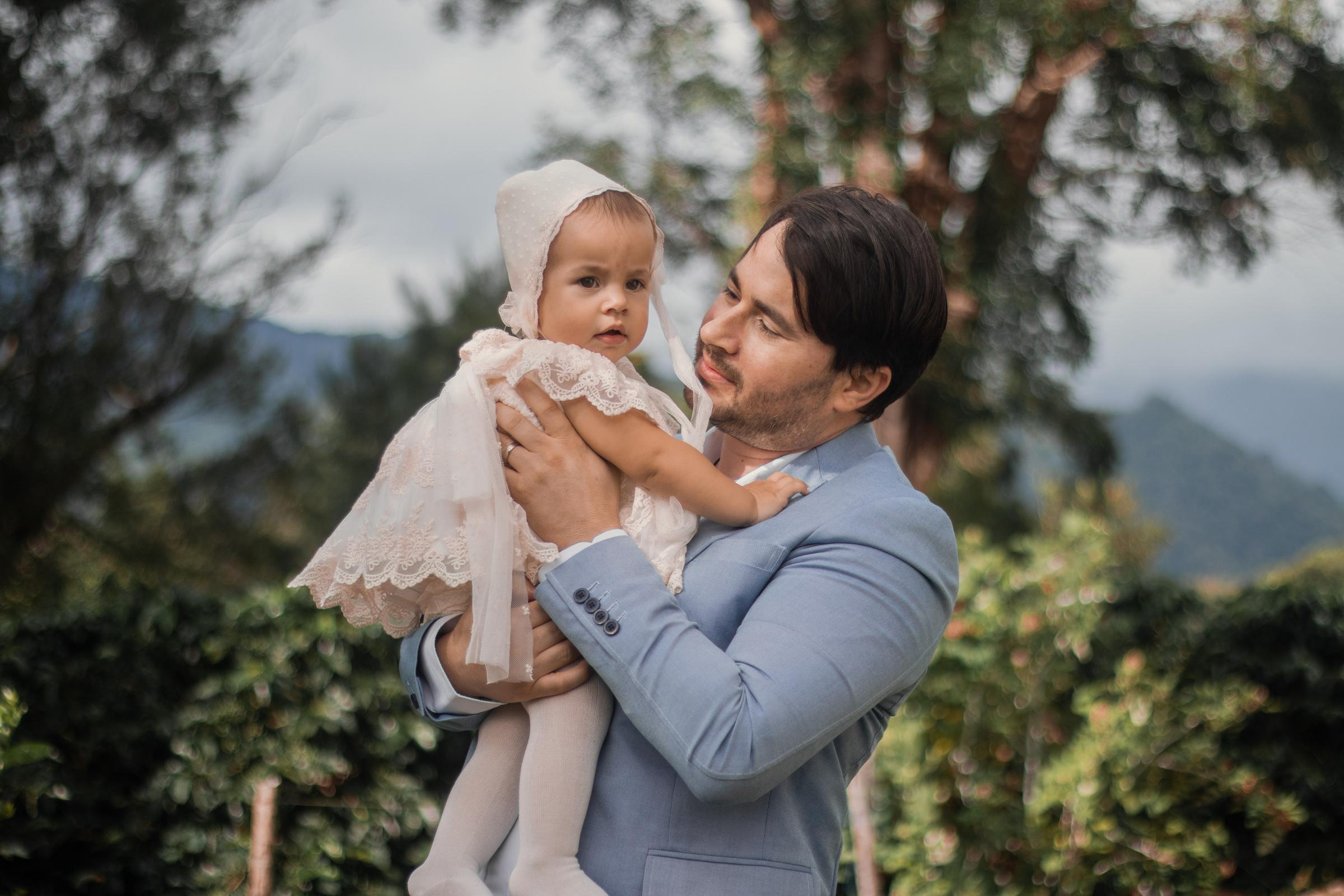 Contact Us
123 Anywhere St., Any City,ST 12345
123-456-7890
hello@reallygreatsite.com
@reallygreatsite
reallygreatsite.com
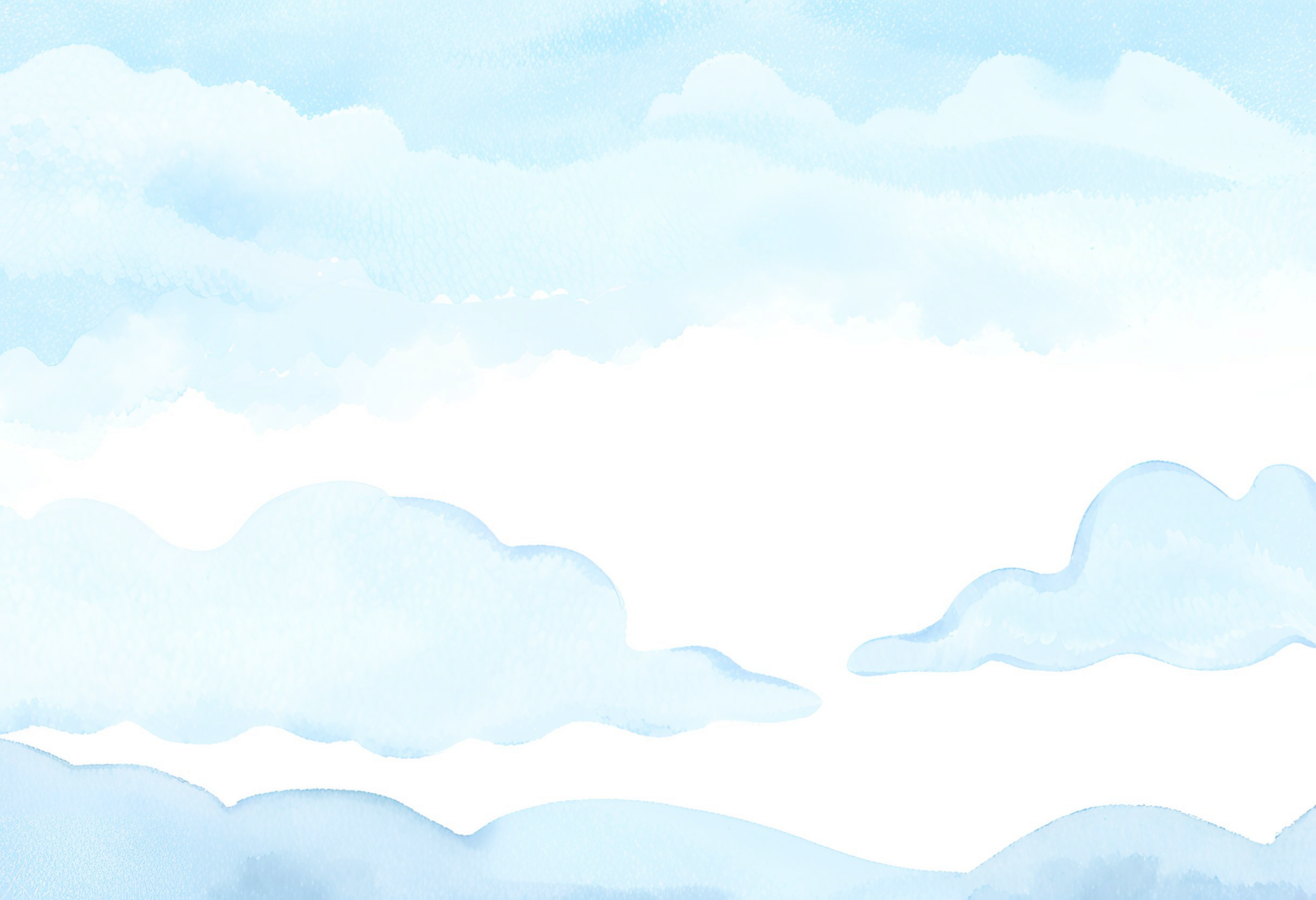 Resource Page
Use these design resources in your Canva Presentation.
Fonts
Design Elements
This presentation template
uses the following free fonts:
TITLES:
PIRATA ONE

HEADERS:
IM FELL

BODY COPY:
IM FELL
You can find these fonts online too.
Colors
#004AAD
#0F1A38
DON'T FORGET TO DELETE THIS PAGE BEFORE PRESENTING.
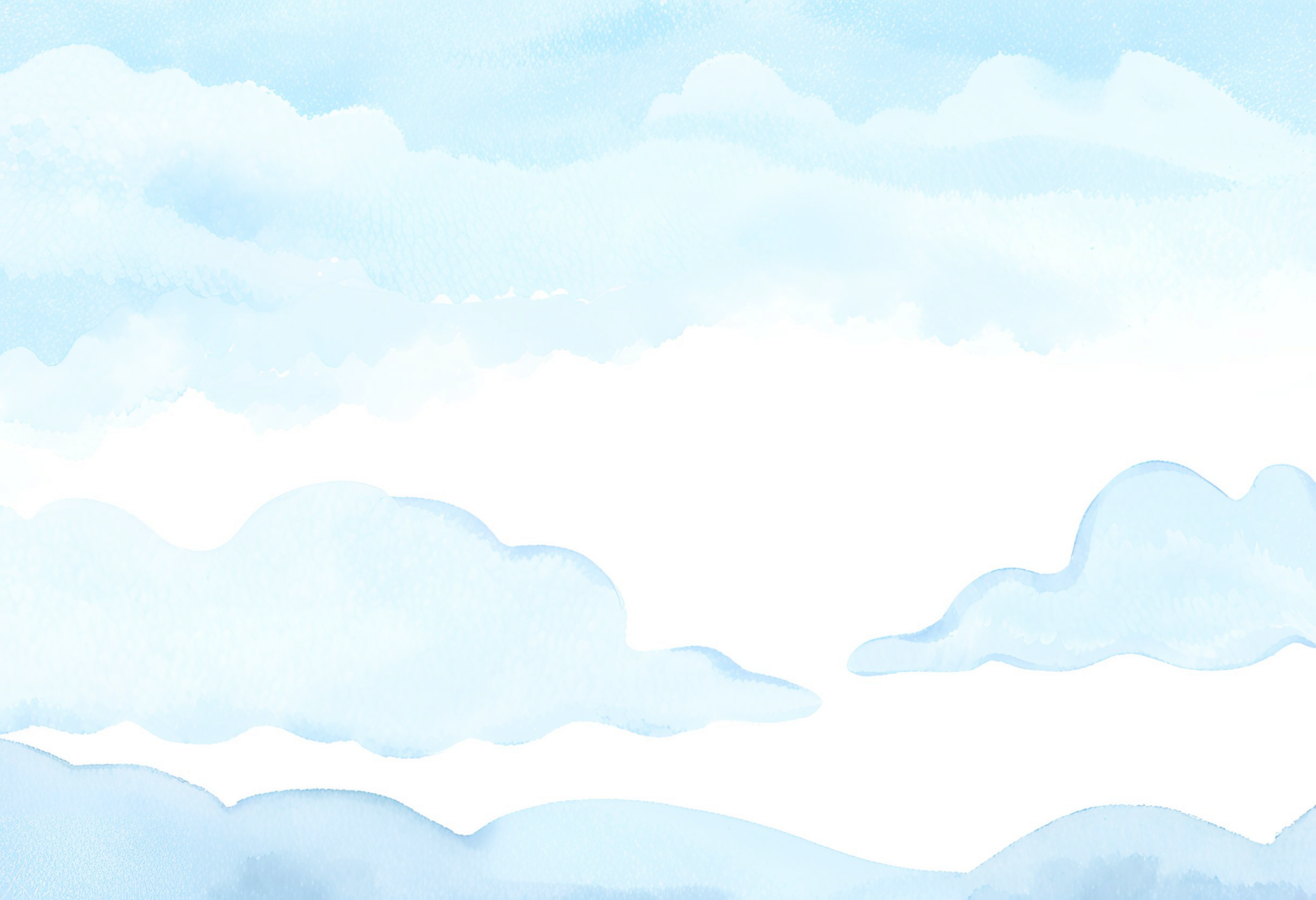 Credits
This presentation template is free for everyone to use thanks to the following:
for the presentation template
Pexels, Pixabay
for the photos
Happy designing!